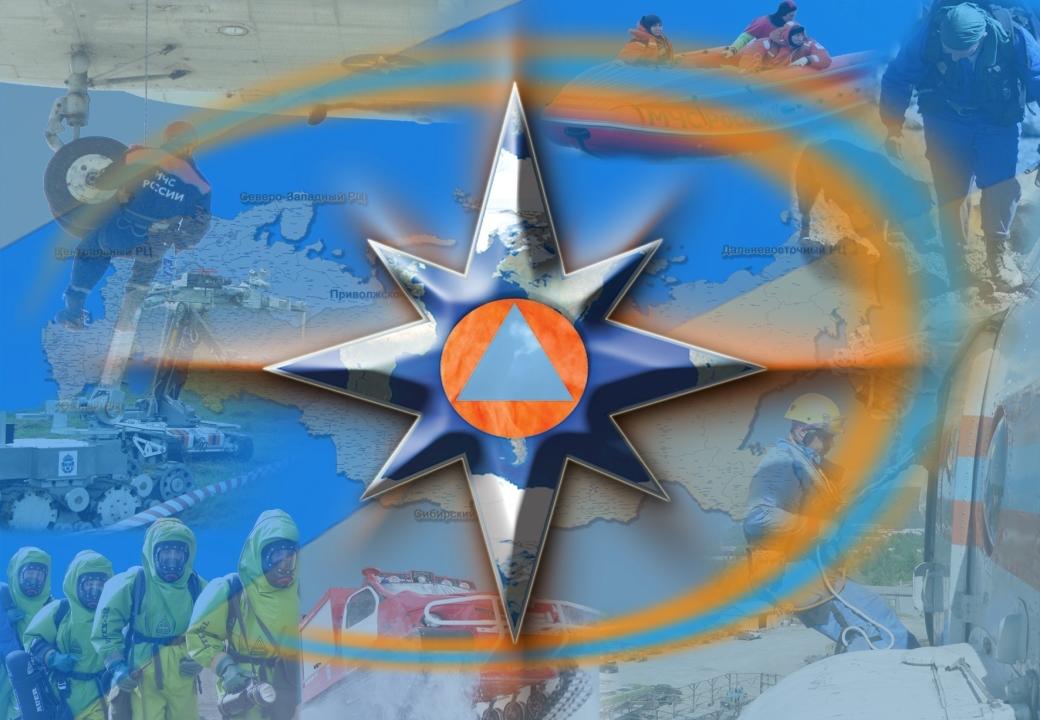 ЗАЩИЩЁННОСТЬнаселения РОЩИНСКОГО СЕЛЬСКОГО ПОСЕЛЕНИЯ ВАЛДАЙСКОГО МУНИЦИПАЛЬНОГО РАЙОНА
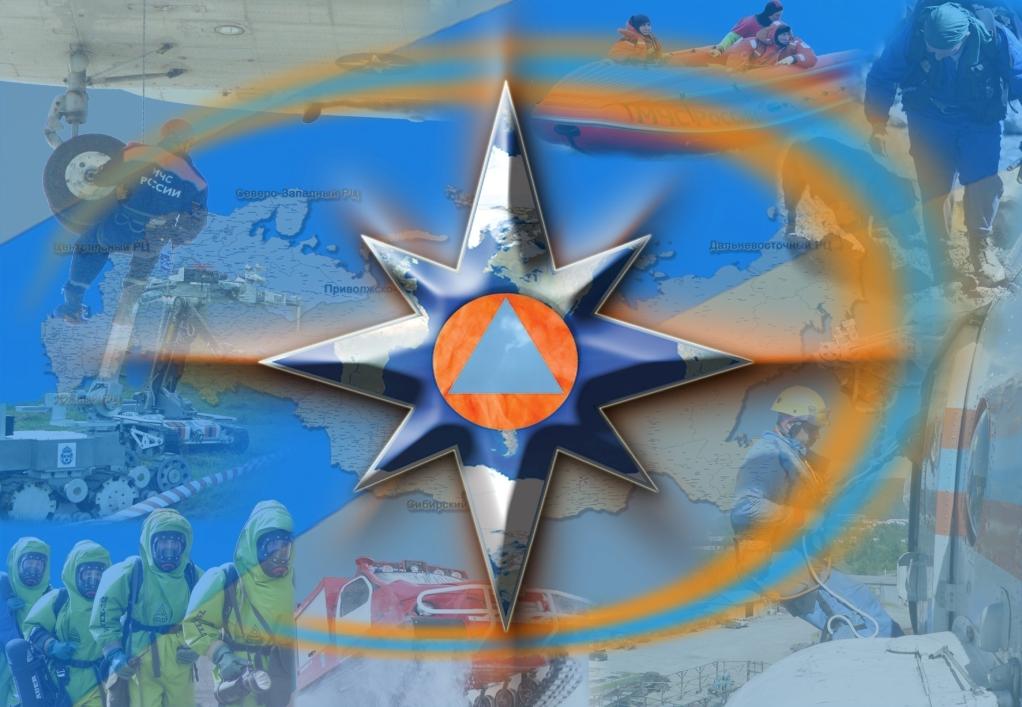 Раздел 1
Содержание
СОДЕРЖАНИЕ
СОДЕРЖАНИЕ
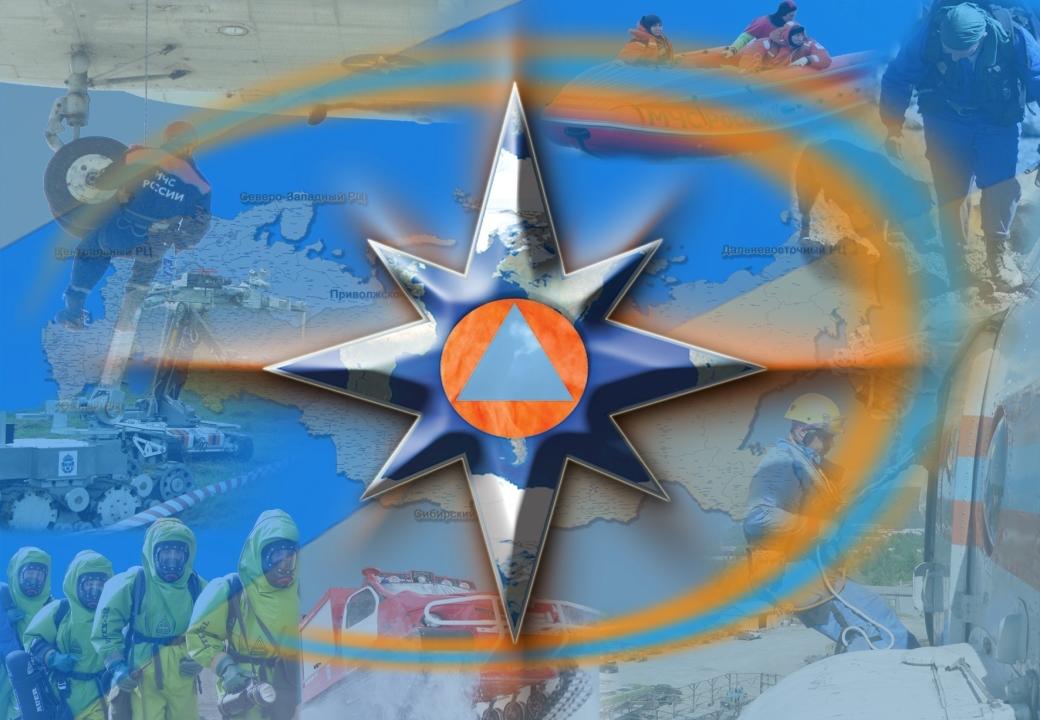 Раздел 2
Условные обозначения
УСЛОВНЫЕ ОБОЗНАЧЕНИЯ
№12
 150
1ПЧ
УСЛОВНЫЕ ОБОЗНАЧЕНИЯ
- жилые дома;
- линии теплоснабжения;
- промышленные (хозяйственные) объекты;
- социально – значимые объекты;
- МЕСТО МАССОВОГО КУПАНИЯ НАСЕЛЕНИЯ
- 1-этажные дома (кирпич, бетон);
места пересечений с преградами (мосты, автодороги, ж/д, водные объекты, овраги и т.д);
- 2-этажные дома (кирпич, бетон);
- критический уровень подтопления;
- 3-этажные и более дома (кирпич, бетон);
- средний уровень подтопления;
- стационарный пост ДПС;
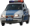 - максимальный уровень подтопления;
- сельская больница (мед.пункт)  с    указанием номера и кол. коек;
- газопровод;
автотрассы федерального значения
-  маршруты движения к водоемам для забора воды;
зона ответственности ГИБДД;
- место забора воды;
аварийно-опасные участки трассы;
- федеральная противопожарная служба МЧС России;
вертолётная площадка;
- мост;
- противопожарная служба субъектов;
- котельные;
- зона горения при наиболее неблагоприятном развитии обстановки, очаг пожара;
- очистное сооружение;
- детские дома;
- линии водоснабжения;
- дома престарелых;
- трансформаторные подстанции;
А1
- Разбиение на кварталы;
T
- линии эл. снабжения  35 кВ;
- линии эл. снабжения  0,4 кВ;
АЗС
АЗС
маршруты эвакуации населения (1- номер маршрута, 13 – количество эвакуируемых домов, 1- колонн, 750 -)чел. А - автомобильный
Хранилище ГСМ
- метеорологический пост;
- пункты временного размещения населения;
ПВР
Хранилище сжиженного газа
- газораспределительный пункт;
- линии газоснабжения;
__13__
         1/750
1
А
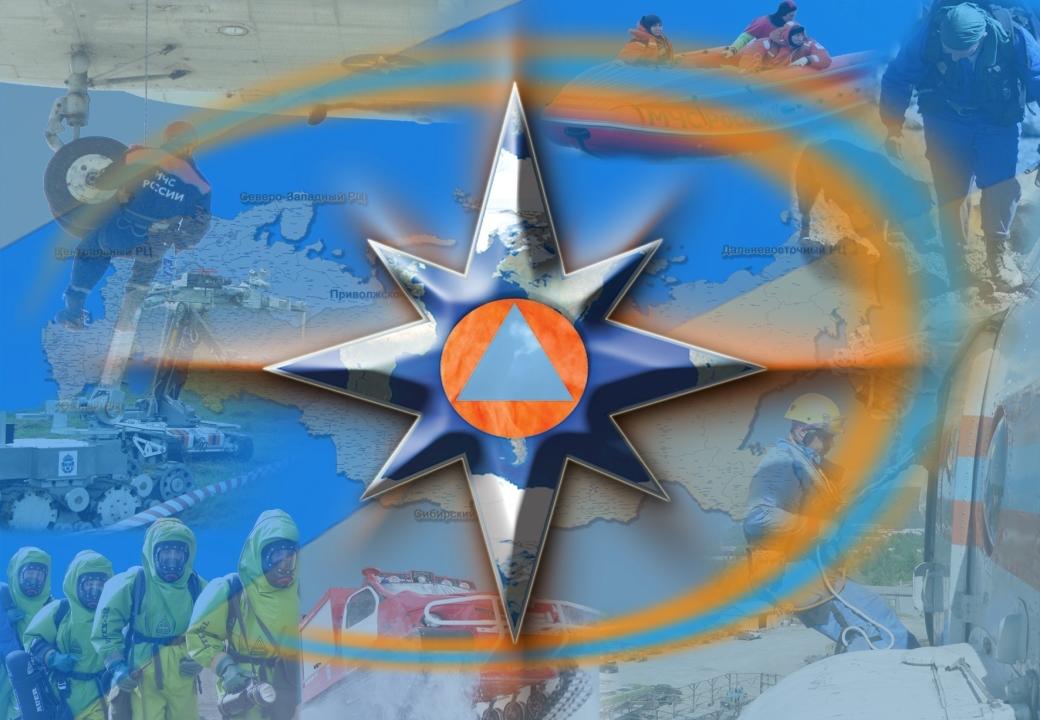 Раздел 3
Общая информация
ПАСПОРТ ТЕРРИТОРИИ РОЩИНСКОГО СЕЛЬСКОГО ПОСЕЛЕНИЯ 
ВАЛДАЙСКОГО МУНИЦИПАЛЬНОГО РАЙОНА
Руководящий состав
№ п.п.
Занимаемая должность
Фамилия, имя, отчество
Находится в должности
Образование
Обучение в области защиты населения и территории
Учебное заведение
Дата обучения
Подлежит обучению
1.
2.
ОБЩАЯ  ИНФОРМАЦИЯ
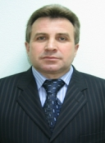 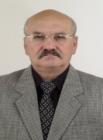 Зам. Председателя КПЧС, Зам. Главы администрации поселения
Шевченко
Николай Николаевич
8 921 695 32 11
(816 66) 35 - 325
Председатель КПЧС
ГЛАВА 
Рощинского сельского поселения
Мячин 
Валентин Борисович
8 921 200 800 6
(816 66) 35 - 325
Глава Рощинского сельского поселения
Среднее техническое, 
Валдайский аграрный техникум
ГОУ «УМЦ ГЗ и ПБ» в НО
2012
2017
Председатель КПЛЧС
Мячин В.Б.
Высшее, 
Киевское высшее инженерное
 училище ПВО
Заместитель Председателя КПЛЧС
Шевченко Н.Н.
Зам. Главы  поселения
ГОУ «УМЦ ГЗ и ПБ» в НО
2012
2017
Диспетчер ЕДДС Администрации Валдайского района
(816 66) 2 – 44 - 22
ПАСПОРТ ТЕРРИТОРИИ РОЩИНСКОГО СЕЛЬСКОГО ПОСЕЛЕНИЯ ВАЛДАЙСКОГО МУНИЦИПАЛЬНОГО РАЙОНА
ИНФОРМАЦИЯ ПО НАСЕЛЁННЫМ ПУНКТАМ
ПАСПОРТ ТЕРРИТОРИИ РОЩИНСКОГО СЕЛЬСКОГО ПОСЕЛЕНИЯ ВАЛДАЙСКОГО МУНИЦИПАЛЬНОГО РАЙОНА
ИНФОРМАЦИЯ ПО НАСЕЛЁННЫМ ПУНКТАМ
ПАСПОРТ ТЕРРИТОРИИ РОЩИНСКОГО СЕЛЬСКОГО ПОСЕЛЕНИЯ ВАЛДАЙСКОГО МУНИЦИПАЛЬНОГО РАЙОНА
ИНФОРМАЦИЯ ПО ОБЪЕКТАМ СОЦИАЛЬНОГО И КУЛЬТУРНОГО ЗНАЧЕНИЯ
ПАСПОРТ ТЕРРИТОРИИ РОЩИНСКОГО СЕЛЬСКОГО ПОСЕЛЕНИЯ ВАЛДАЙСКОГО МУНИЦИПАЛЬНОГО РАЙОНА
ПАСС
ПЧ-11
ЕДДС
ПЧ-12
- нас.пункт в зоне затопления
Коршево
- зона подтопления
ОБЩАЯ                ИНФОРМАЦИЯ
Магистральных нефтепроводов по территории сельского поселения не проходит.
Общая характеристика сельского поселения:
- количество проживающего населения – 1396 чел.
- количество домов – 759 (из них нежилых 0);
-социально – значимых объектов – 6 
- котельных – 4 (используется для отопления СЗО) ;
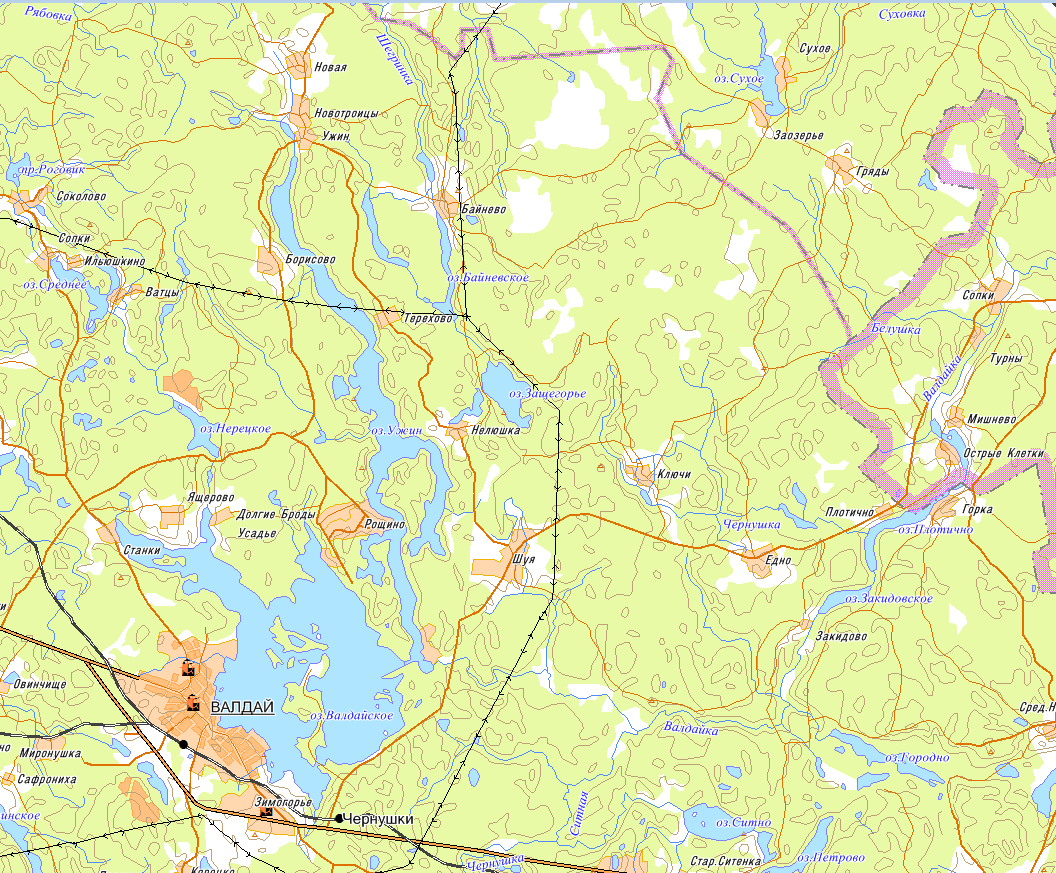 Объектов войск ГО на территории сельского поселения нет.
оз. Валдайское
Площадь – 19,3кв. км.
Средняя глубина озера - 14 м. 
Максимальная глубина – 62 м.   
Направление течения – с севера-запада на юго-восток.
Самое глубокое озеро на территории области.
оз. Ужин
Площадь – 9,15 кв.км .
Средняя глубина озера - 10 м. 
Максимальная глубина – 50 м.   
Направление течения – с севера-запада на юго-восток.
п. Рощино
Условные обозначения
Региональная автодорога  Р – 8 (Спасская Полесть - Боровичи)
- мост
- характеристика моста
ЖБ 300*8
        20
Федеральная автодорога М 10
г. Валдай
ПАСПОРТ ТЕРРИТОРИИ РОЩИНСКОГО СЕЛЬСКОГО ПОСЕЛЕНИЯ ВАЛДАЙСКОГО МУНИЦИПАЛЬНОГО РАЙОНА
ОБЩАЯ ИНФОРМАЦИЯ (КВАРТАЛ …)
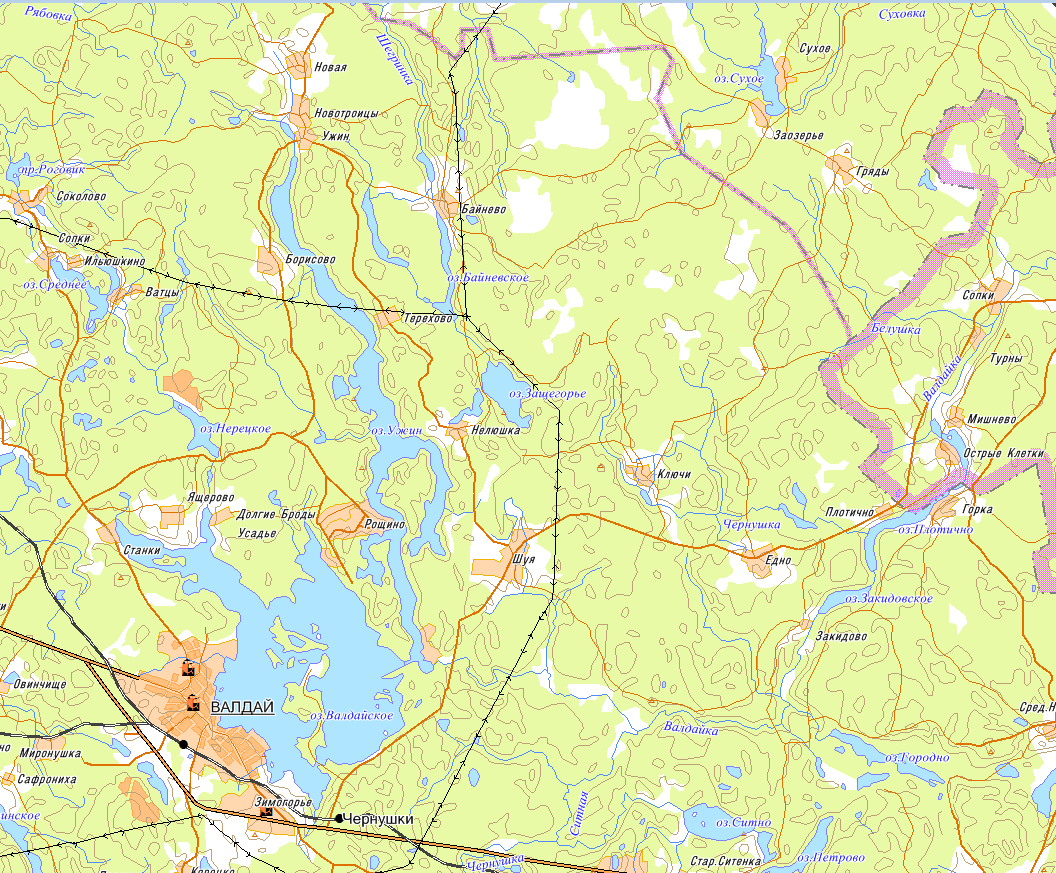 ПОКВАРТАЛЬНАЯ РАЗБИВКА НА ТЕРРИТОРИИ
РОЩИНСКОГО СЕЛЬСКОГО ПОСЕЛЕНИЯ ОТСУТСТВУЕТ
ПАСПОРТ ТЕРРИТОРИИ РОЩИНСКОГО СЕЛЬСКОГО ПОСЕЛЕНИЯ ВАЛДАЙСКОГО МУНИЦИПАЛЬНОГО РАЙОНА
ОБЩАЯ                   ИНФОРМАЦИЯ
ОБЗОРНАЯ КАРТА  НАИБОЛЕЕ ЗНАЧИМЫХ ОБЪЕКТОВ, ПРИЛЕГАЮЩИХ К РОЩИНСКОМУ СЕЛЬСКОМУ ПОСЕЛЕНИЮ
Психоневрологический дом-интернат "Приозерный"
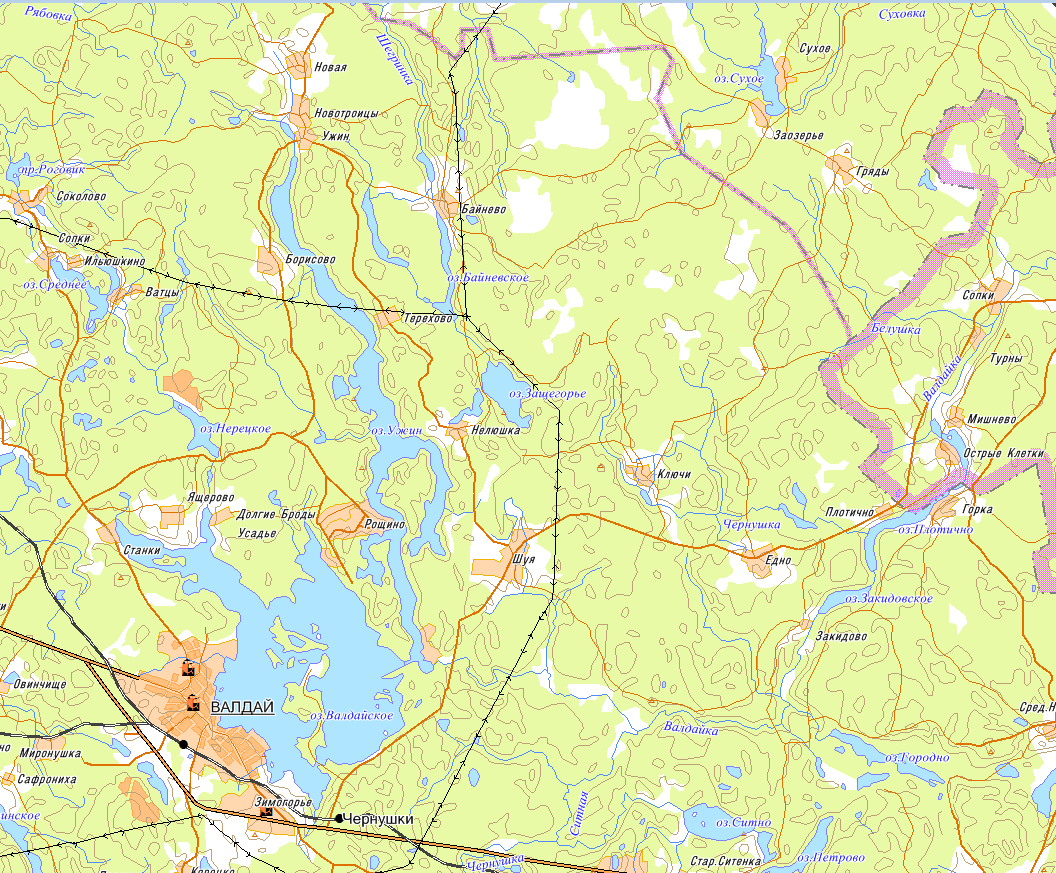 Дом отдыха «Валдай»
ГОБУЗ «Валдайская центральная районная больница»
Спец. Мед. Центр для оказания медпомощи пострадавшим в ДТП на М 10
ГУЗ «Валдайская психоневрологическая больница №1» п. Короцко
г. Валдай
1. Туркомплекс "Валдайские Зори"
2. Гостиница "Валдай"
3. Детский дом	
4. Районный дом культуры
5. Музей уездного города
6. «Музей колоколов»
Психоневрологический интернат "Добывалово"
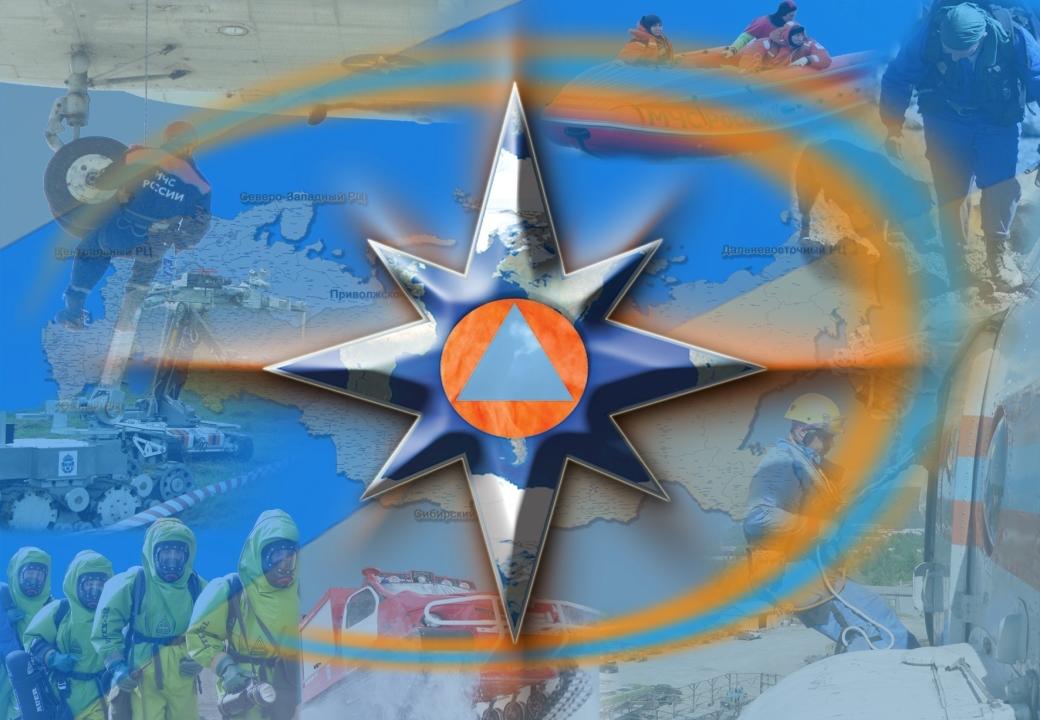 Раздел 4
Риски возникновения ЧС техногенного характера
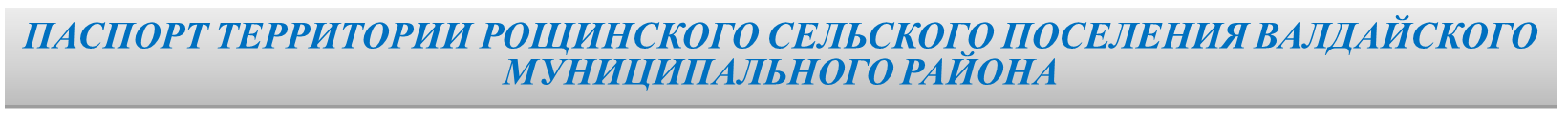 . ПОКАЗАТЕЛИ РИСКА ТЕХНОГЕННЫХ ЧРЕЗВЫЧАЙНЫХ СИТУАЦИЙ               (РАЗДЕЛ     4.1.)
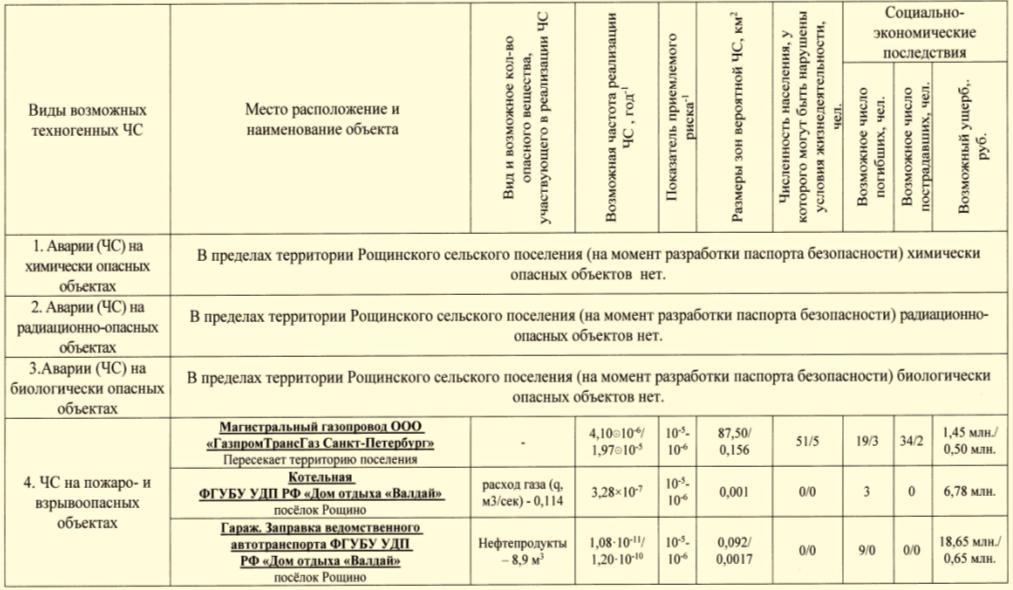 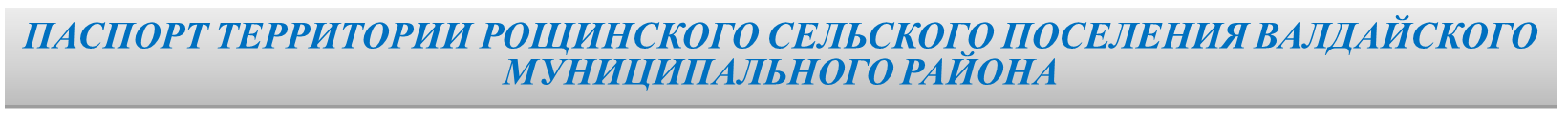 . ПОКАЗАТЕЛИ РИСКА ТЕХНОГЕННЫХ ЧРЕЗВЫЧАЙНЫХ СИТУАЦИЙ               (РАЗДЕЛ    4.1.)
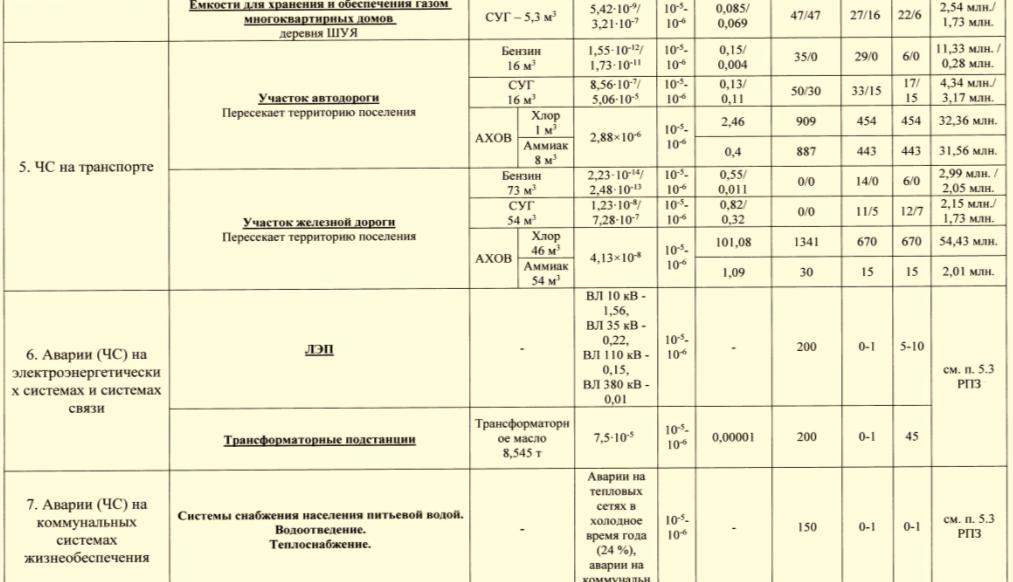 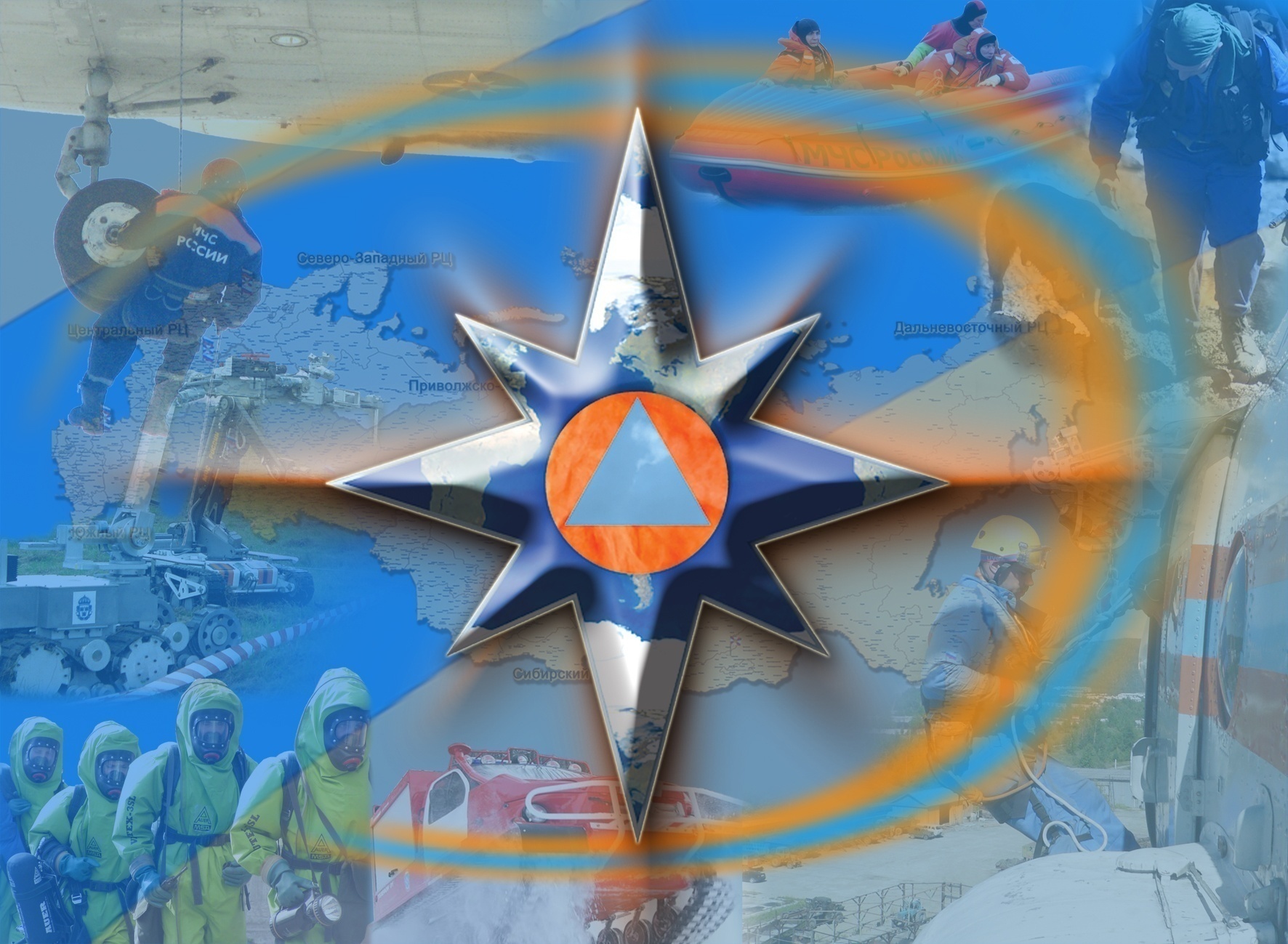 Раздел 4
Часть 4.1.
Риски возникновения ЧС на транспорте
ПАСПОРТ ТЕРРИТОРИИ РОЩИНСКОГО СЕЛЬСКОГО ПОСЕЛЕНИЯ ВАЛДАЙСКОГО МУНИЦИПАЛЬНОГО РАЙОНА
УСЛОВНЫЕ ОБОЗНАЧЕНИЯ
Автомобильная дорога
Железная дорога
РИСКИ ВОЗНИКНОВЕНИЯ ЧС НА АВТОМОБИЛЬНОМ ТРАНСПОРТЕ                                                    (часть 4.1.1.)
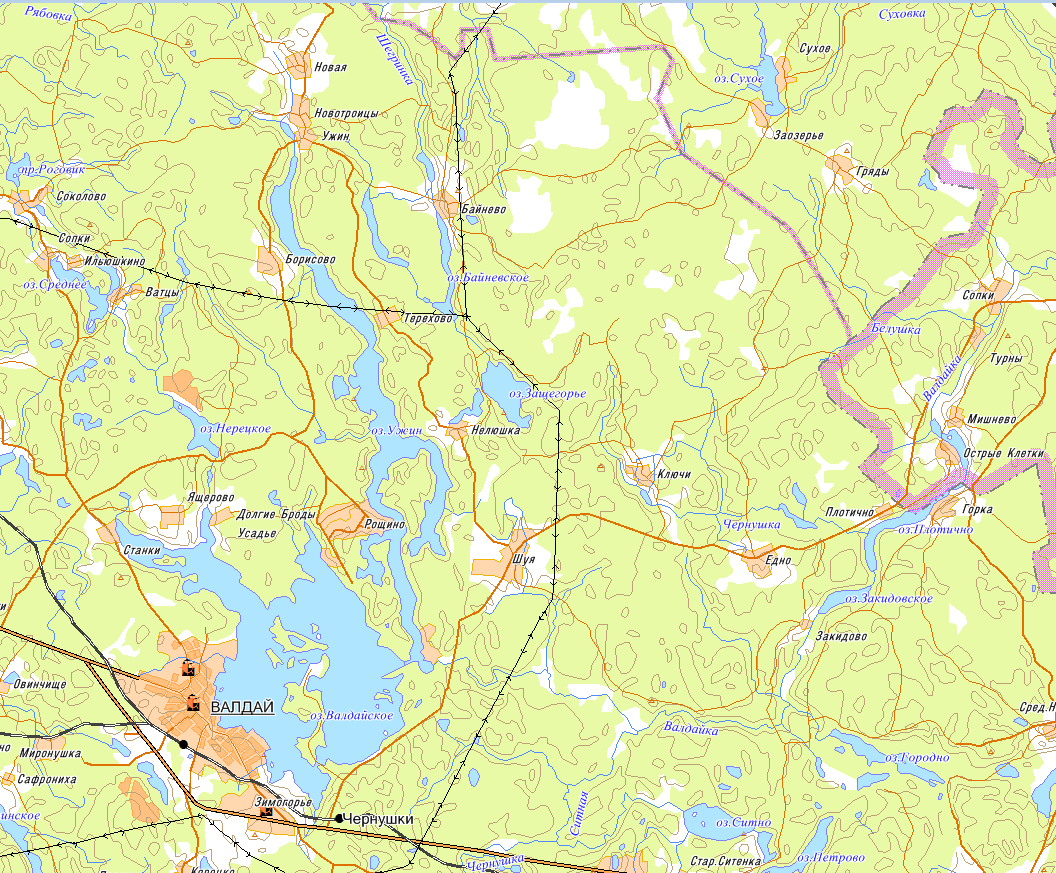 Силы прикрытия:
Валдайское подразделение областной  ПАСС, 
ГОБУЗ «Валдайская ЦРБ», 
5-ой отряд ФПС по Новгородской области, ОГИБДД при ОВД Валдайского района.
Опасных участков нет
Автотранспортная сеть территории развита удовлетворительно и состоит из дорог с твердым и грунтовым покрытием круглогодичного использования для всех видов транспорта.
Автодорога Валдай -Боровичи
Автодорога Валдай –Боровичи (Р 8)
Автодорога  М - 10
ПАСПОРТ ТЕРРИТОРИИ РОЩИНСКОГО СЕЛЬСКОГО ПОСЕЛЕНИЯ ВАЛДАЙСКОГО МУНИЦИПАЛЬНОГО РАЙОНА
Упр. ГОЧС
ПАСС
УСЛОВНЫЕ ОБОЗНАЧЕНИЯ
Автомобильная дорога
Железная дорога
РИСКИ ВОЗНИКНОВЕНИЯ ЧС НА                                     ЖЕЛЕЗНО-ДОРОЖНОМ ТРАНСПОРТЕ                                                      (часть 4.1.2.)
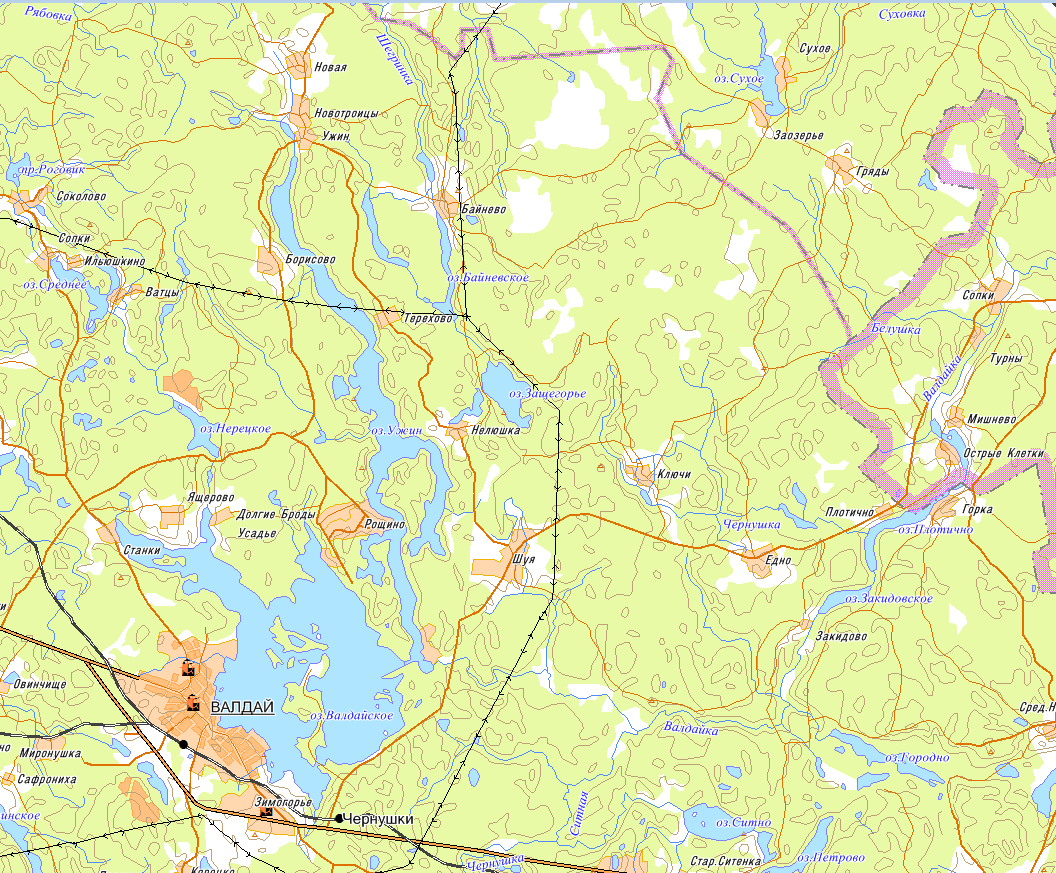 На территории Рощинского сельского поселения расположен участок железной дороги «Крестцы - Валдай» протяженностью 10 км.
п.Рощино
г. Валдай
ПАСПОРТ ТЕРРИТОРИИ РОЩИНСКОГО СЕЛЬСКОГО ПОСЕЛЕНИЯ ВАЛДАЙСКОГО МУНИЦИПАЛЬНОГО РАЙОНА
РИСКИ ВОЗНИКНОВЕНИЯ ЧС НА ОБЪЕКТАХ            ВОЗДУШНОГО ТРАНСПОРТА               (ЧАСТЬ           4.1.3.)
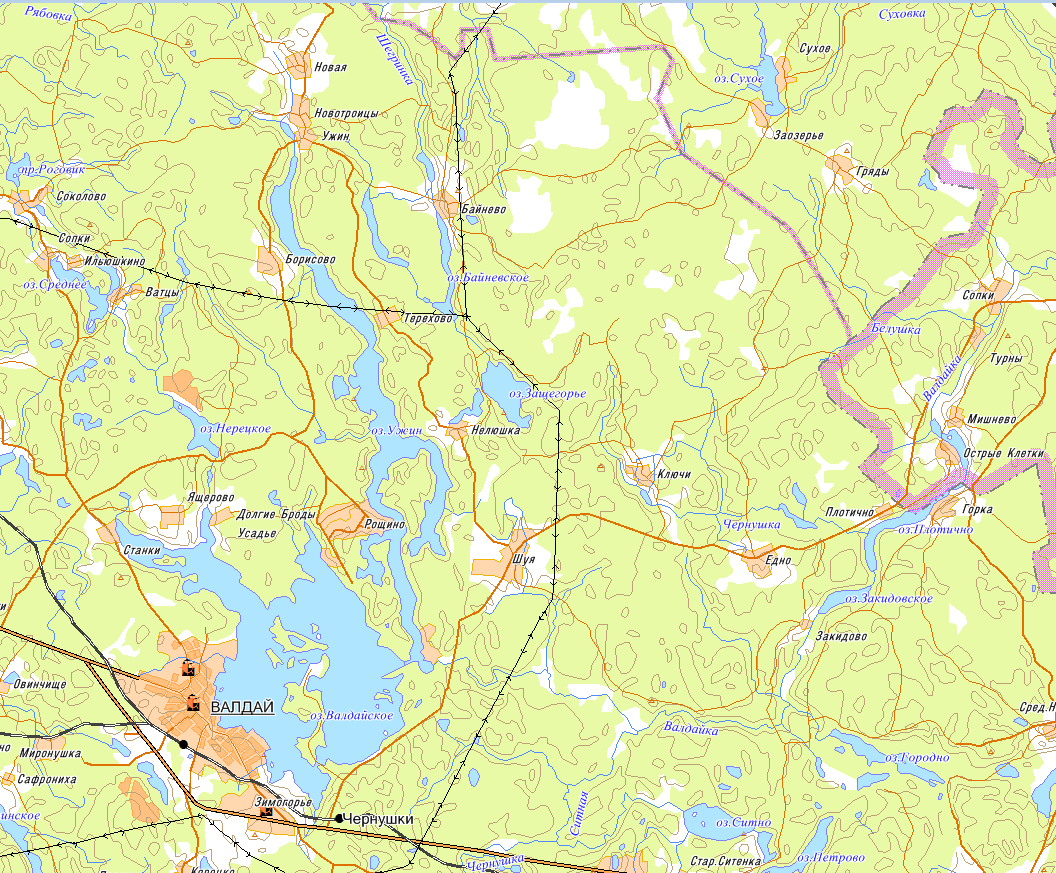 НА ТЕРРИТОРИИ ПОСЕЛЕНИЯ РИСКИ ВОЗНИКНОВЕНИЯ ЧС НА ОБЪЕКТАХ ВОЗДУШНОГО ТРАНСПОРТА ОТСУТСТВУЮТ
ПАСПОРТ ТЕРРИТОРИИ РОЩИНСКОГО СЕЛЬСКОГО ПОСЕЛЕНИЯ ВАЛДАЙСКОГО МУНИЦИПАЛЬНОГО РАЙОНА
РИСКИ ВОЗНИКНОВЕНИЯ ЧС НА ОБЪЕКТАХ РЕЧНОГО ТРАНСПОРТА                               (ЧАСТЬ           4.1.4.)
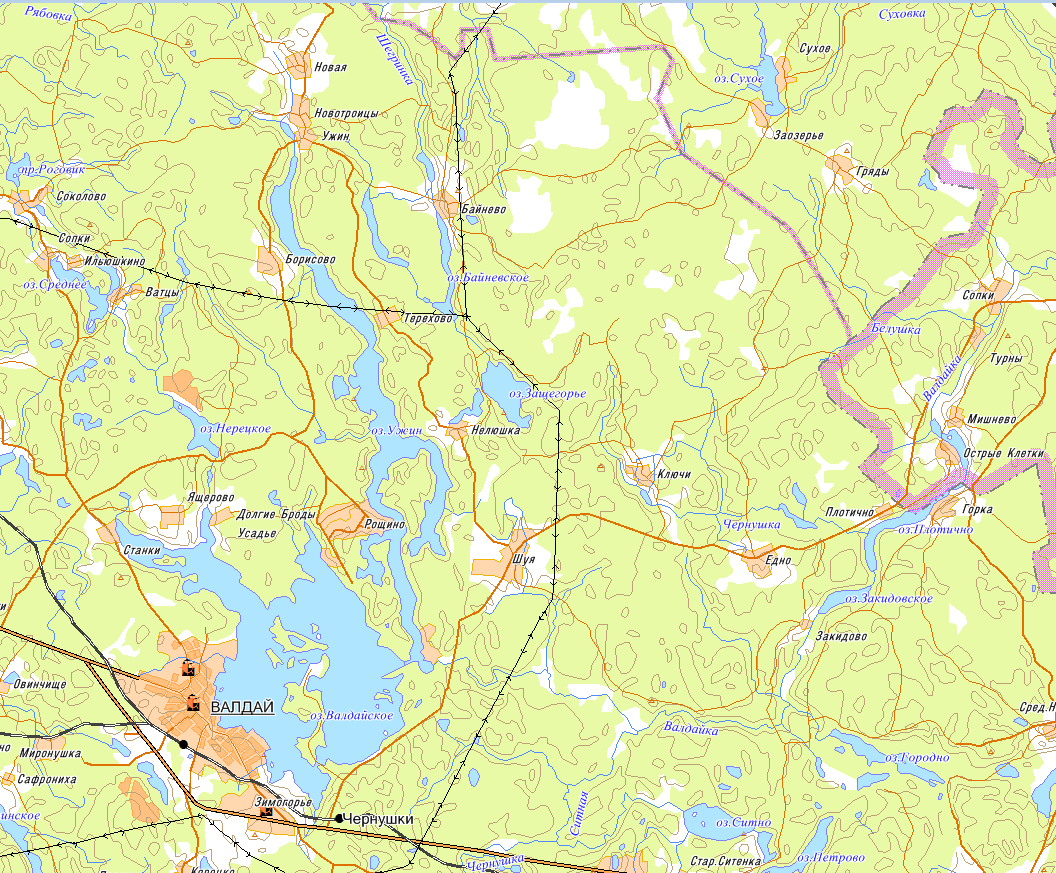 НА ТЕРРИТОРИИ ПОСЕЛЕНИЯ РИСКИ ВОЗНИКНОВЕНИЯ ЧС НА ОБЪЕКТАХ РЕЧНОГО ТРАНСПОРТА ОТСУТСТВУЮТ
22
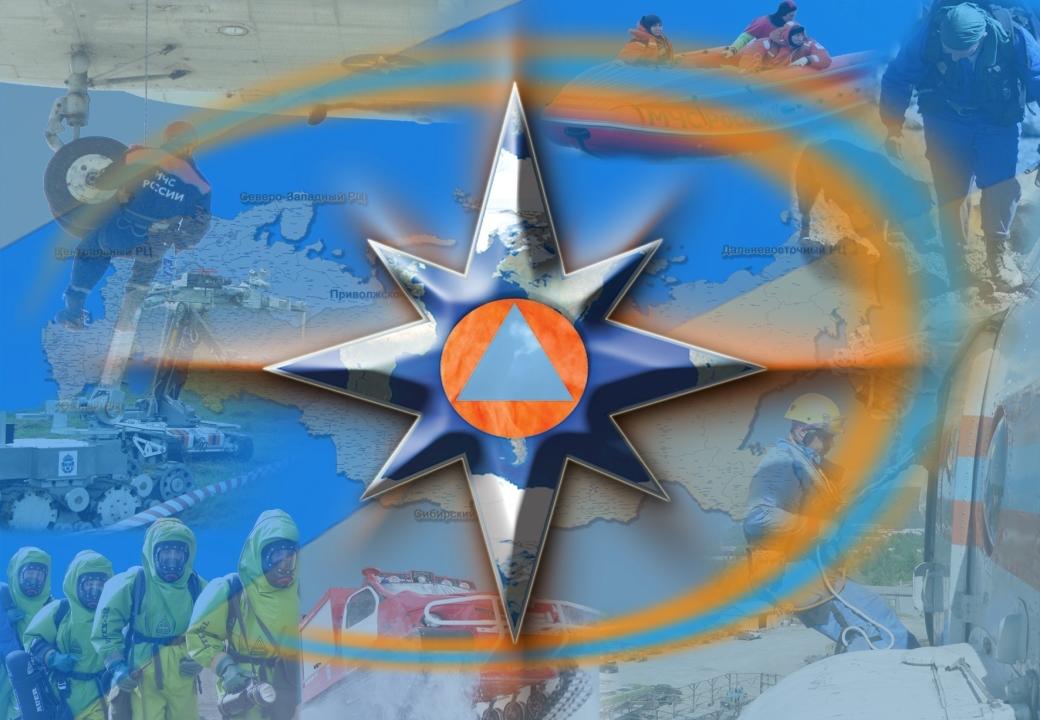 Раздел 4Часть 4.2.Риски возникновения ЧС на потенциально опасных объектах
ПАСПОРТ ТЕРРИТОРИИ РОЩИНСКОГО СЕЛЬСКОГО ПОСЕЛЕНИЯ ВАЛДАЙСКОГО МУНИЦИПАЛЬНОГО РАЙОНА
РИСКИ ВОЗНИКНОВЕНИЯ       ЧС       НА      ПОТЕНЦИАЛЬНО      ОПАСНЫХ        ОБЪЕКТАХ .     ХИМИЧЕСКИ ОПАСНЫЕ   ОБЪЕКТЫ.                (ЧАСТЬ           4.2.1.)
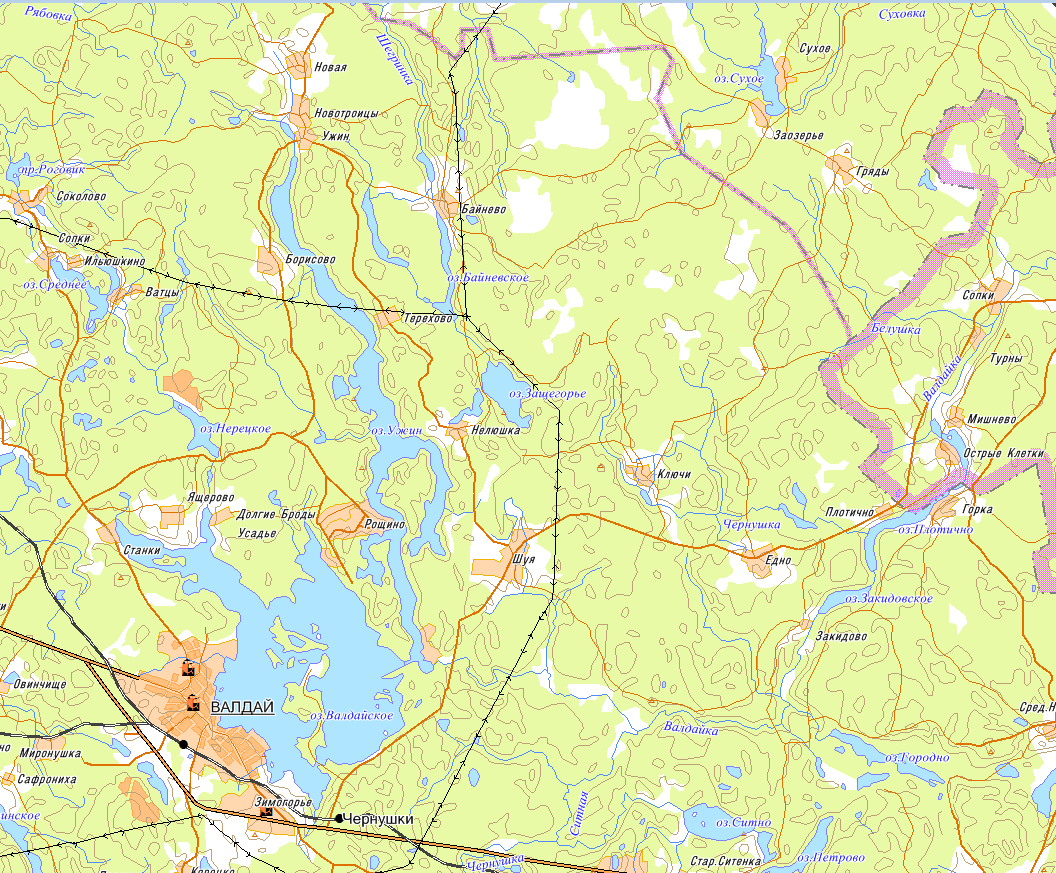 НА ТЕРРИТОРИИ ПОСЕЛЕНИЯ 
ХИМИЧЕСКИ ОПАСНЫЕ ОБЕКТЫ 
ОТСУТСТВУЮТ
24
ПАСПОРТ ТЕРРИТОРИИ РОЩИНСКОГО СЕЛЬСКОГО ПОСЕЛЕНИЯ ВАЛДАЙСКОГО МУНИЦИПАЛЬНОГО РАЙОНА
РИСКИ ВОЗНИКНОВЕНИЯ       ЧС       НА      ПОТЕНЦИАЛЬНО      ОПАСНЫХ        ОБЪЕКТАХ .     РАДИАЦИОННО ОПАСНЫЕ    ОБЪЕКТЫ.       (ЧАСТЬ           4.2.2.)
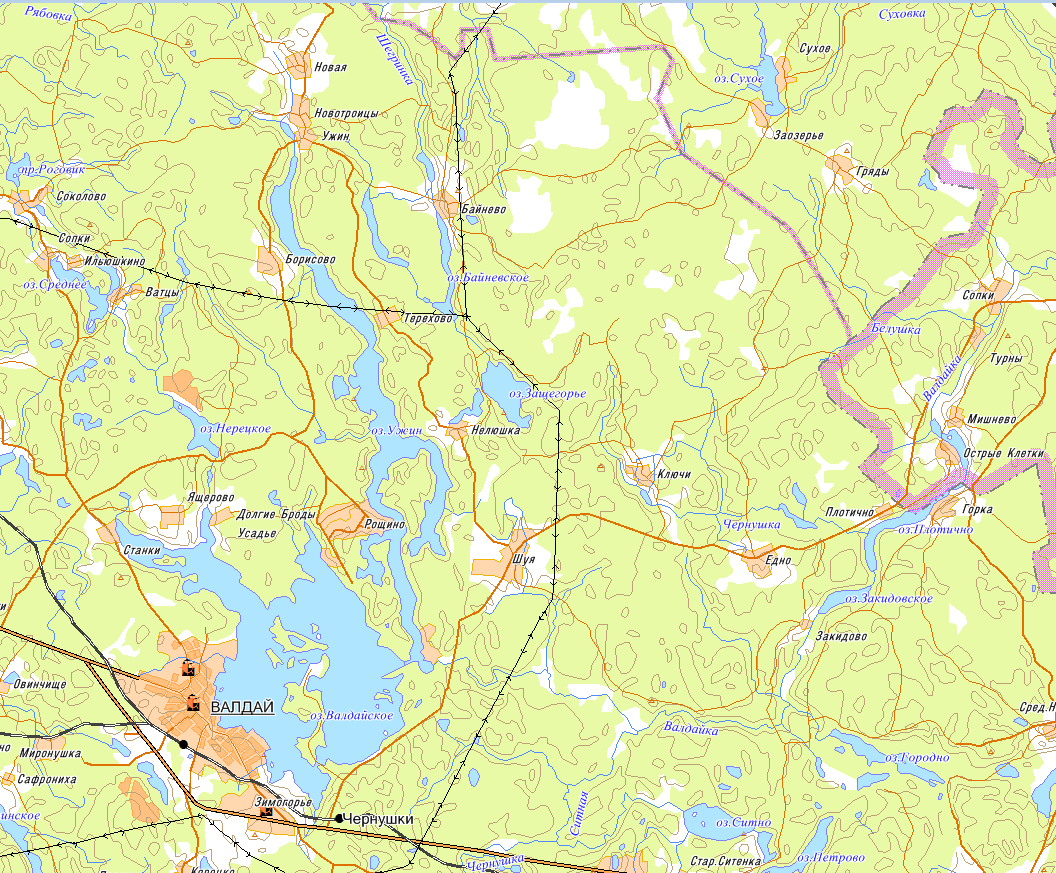 НА ТЕРРИТОРИИ ПОСЕЛЕНИЯ 
РАДИАЦИОННО ОПАСНЫЕ ОБЕКТЫ 
ОТСУТСТВУЮТ
25
ПАСПОРТ ТЕРРИТОРИИ РОЩИНСКОГО СЕЛЬСКОГО ПОСЕЛЕНИЯ ВАЛДАЙСКОГО МУНИЦИПАЛЬНОГО РАЙОНА
РИСКИ ВОЗНИКНОВЕНИЯ    ЧС    НА   ПОТЕНЦИАЛЬНО   ОПАСНЫХ      ОБЪЕКТАХ .     БИОЛОГИЧЕСКИ  ОПАСНЫЕ   ОБЪЕКТЫ.                (ЧАСТЬ           4.2.3.)
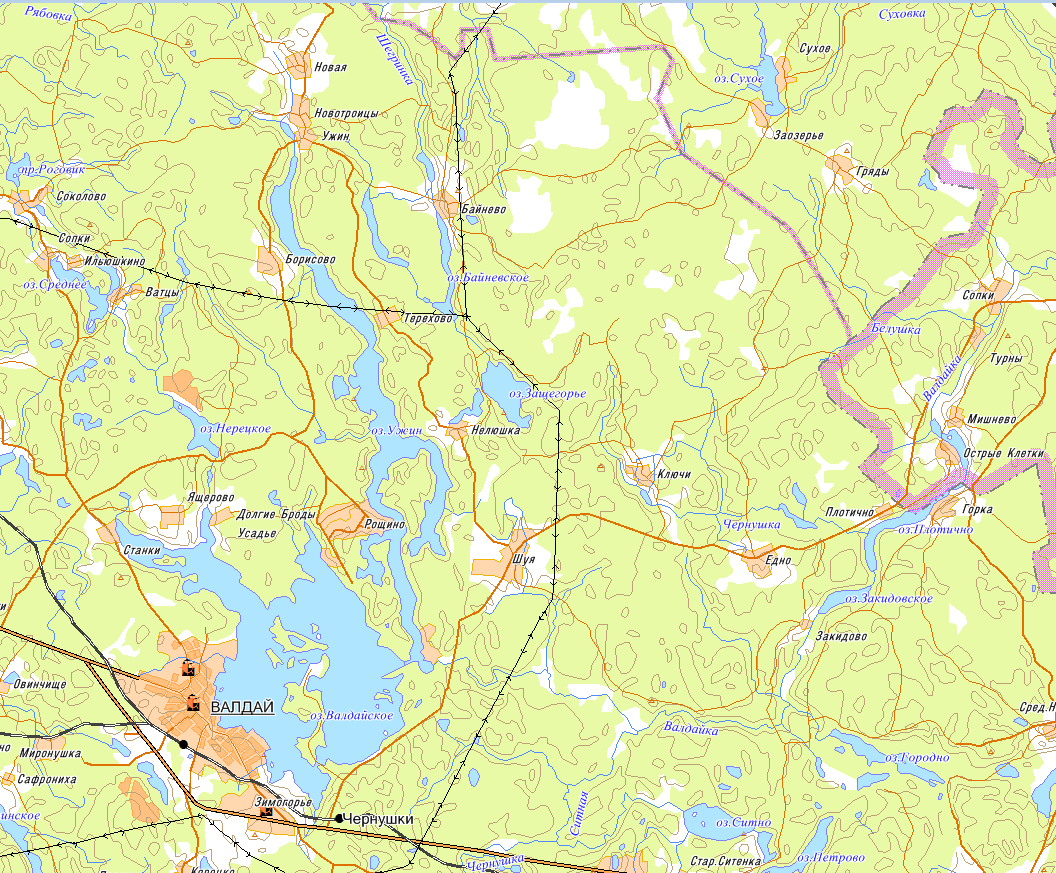 НА ТЕРРИТОРИИ ПОСЕЛЕНИЯ 
 БИОЛОГИЧЕСКИ     ОПАСНЫЕ ОБЕКТЫ 
ОТСУТСТВУЮТ
26
ПАСПОРТ ТЕРРИТОРИИ РОЩИНСКОГО СЕЛЬСКОГО ПОСЕЛЕНИЯ ВАЛДАЙСКОГО МУНИЦИПАЛЬНОГО РАЙОНАРИСКИ ВОЗНИКНОВЕНИЯ ЧС НА СИСТЕМАХ ЭЛЕКТРОСНАБЖЕНИЯ в  РОЩИНСКОМ СЕЛЬСКОМ   ПОСЕЛЕНИИ   (часть  4.2.4.)
ЛЭП Окуловская 4 110кV
ЛЭП Зелёная 3 35 kV
ЛЭП Окуловская 3 
110kV
БАЙНЁВО
ПС 35/10 «Дом отдыха Валдай
ПС 35/10 «Нелюшка»
НЕЛЮШКА
ПС 35/10 «Ящерово»
Электроподстанции 35/10 kV
ПС 110/10 «Новая»
ЯЩЕРОВО
РОЩИНО
Электроподстанции 110/10 kV
ШУЯ
ЛЭП Новая 
110 kV
ПАСПОРТ ТЕРРИТОРИИ РОЩИНСКОГО СЕЛЬСКОГО ПОСЕЛЕНИЯ ВАЛДАЙСКОГО МУНИЦИПАЛЬНОГО РАЙОНАРИСКИ ВОЗНИКНОВЕНИЯ ЧС НА СИСТЕМАХ ЖКХ электроснабжениЯ в  РОЩИНСКОМ СЕЛЬСКОМ   ПОСЕЛЕНИИ   (часть 4.2.4.)
ПАСПОРТ ТЕРРИТОРИИ РОЩИНСКОГО СЕЛЬСКОГО ПОСЕЛЕНИЯ ВАЛДАЙСКОГО МУНИЦИПАЛЬНОГО РАЙОНАРИСКИ ВОЗНИКНОВЕНИЯ ЧС НА СИСТЕМАХ электроснабжения в  РОЩИНСКОМ СЕЛЬСКОМ   ПОСЕЛЕНИИ    (часть 4.2.4.)
2. Высоковольтные линии электропередач:
ПАСПОРТ ТЕРРИТОРИИ РОЩИНСКОГО СЕЛЬСКОГО ПОСЕЛЕНИЯ ВАЛДАЙСКОГО МУНИЦИПАЛЬНОГО РАЙОНАРИСКИ ВОЗНИКНОВЕНИЯ ЧС НА СИСТЕМАХ газоснабжения в  РОЩИНСКОМ СЕЛЬСКОМ   ПОСЕЛЕНИИ     (часть    4.2.5.)
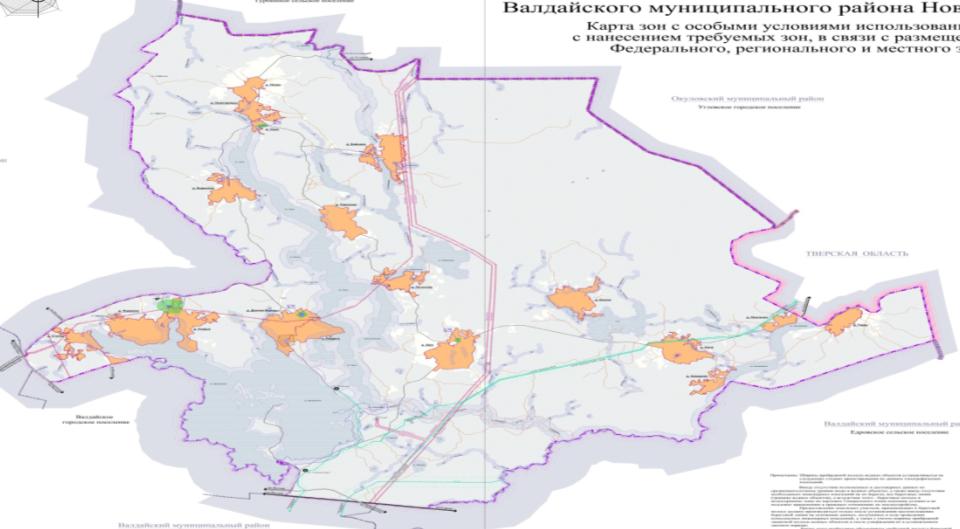 Газоотвод подземный «Боровичи - 1» от магистрали «Серпухов –Ленинград» (по территории поселения не проходит)
Дом отдыха «Валдай», посёлок Рощино
Объект «В»
На Боровичи
Рощино
ГРС «Ужин»
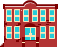 Плотично
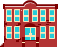 Газоотвод подземный «Боровичи - 2» от магистрали «Торжок - Валдай»
Иверский монастырь
Едно
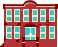 ГРС «Руднев»
Магистральный газопровод подземный «Торжок - Валдай»
ПАСПОРТ ТЕРРИТОРИИ РОЩИНСКОГО СЕЛЬСКОГО ПОСЕЛЕНИЯ ВАЛДАЙСКОГО МУНИЦИПАЛЬНОГО РАЙОНАРИСКИ ВОЗНИКНОВЕНИЯ ЧС НА СИСТЕМАХ газоснабжения в  РОЩИНСКОМ СЕЛЬСКОМ   ПОСЕЛЕНИИ     (часть   4.2.5.)
ПАСПОРТ ТЕРРИТОРИИ РОЩИНСКОГО СЕЛЬСКОГО ПОСЕЛЕНИЯ ВАЛДАЙСКОГО МУНИЦИПАЛЬНОГО РАЙОНАРИСКИ ВОЗНИКНОВЕНИЯ ЧС НА СИСТЕМАХ газоснабжения в  РОЩИНСКОМ СЕЛЬСКОМ   ПОСЕЛЕНИИ     (часть   4.2.5.)
ПАСПОРТ ТЕРРИТОРИИ РОЩИНСКОГО СЕЛЬСКОГО ПОСЕЛЕНИЯ ВАЛДАЙСКОГО МУНИЦИПАЛЬНОГО РАЙОНА
РИСКИ ВОЗНИКНОВЕНИЯ ЧС НА СИСТЕМАХ ЖКХ ТЕПЛОСНАБЖЕНИЯ  в РОЩИНСКОМ СЕЛЬСКОМ ПОСЕЛЕНИИ         (ЧАСТЬ    4.2.6.)
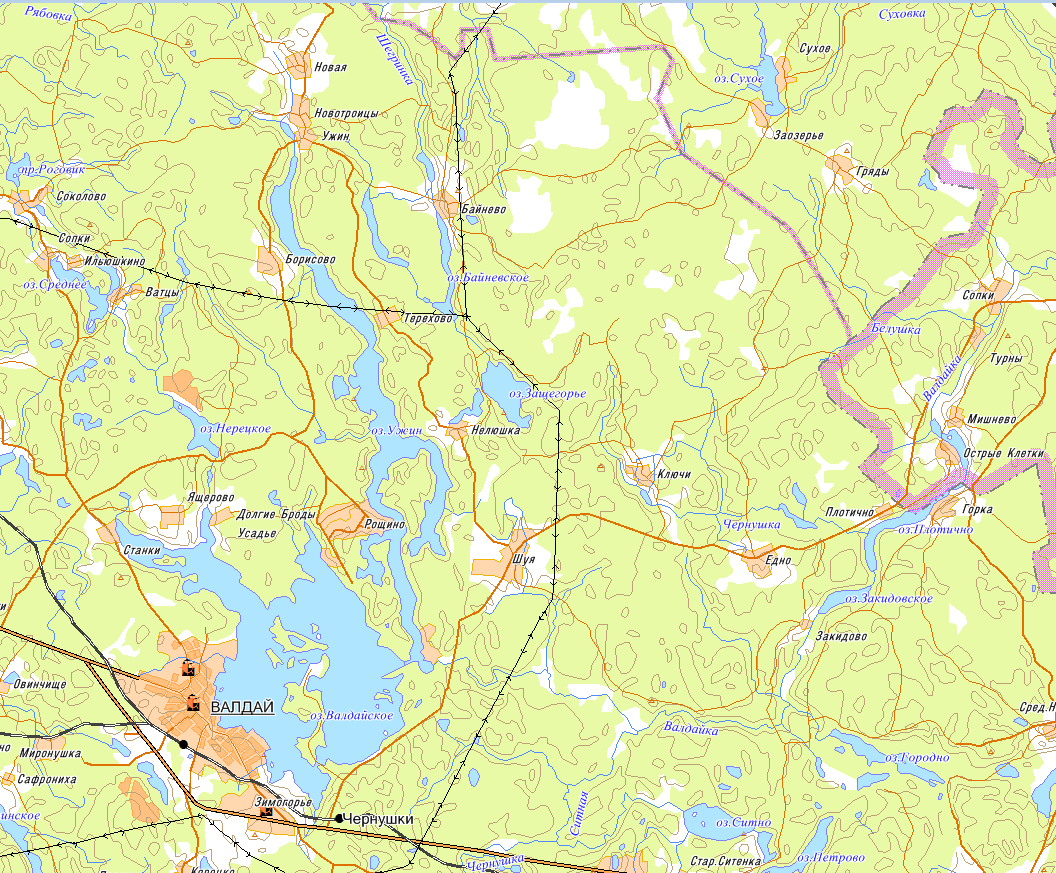 Котельная ФГБУ УДП РФ «Дом отдыха «Валдай» в посёлке Рощино (Газ, печное топливо). Отопление 400 квартир, школа, детсад, дом культуры и т.д.
Котельная № 31в деревне Долгие Бороды (Уголь, дрова) в/ч 45813. Отопление объектов МО и двух домов
Котельная № 17 В деревне Шуя (Электричество) Комитета культуры Валдайского района.  Отопление сельского дома культуры и библиотеки
Котельная № 16 В деревне Шуя (Уголь, дрова)  ООО ТК «Новгородская»  Отопление многоквартирных домов № 37 (18 квартир) и 39 (18 квартир)
п. Рощино
г. Валдай
ПАСПОРТ ТЕРРИТОРИИ РОЩИНСКОГО СЕЛЬСКОГО ПОСЕЛЕНИЯ ВАЛДАЙСКОГО МУНИЦИПАЛЬНОГО РАЙОНА
РИСКИ ВОЗНИКНОВЕНИЯ ЧС НА СИСТЕМАХ ЖКХ      ТЕПЛОСНАБЖЕНИЯ      в РОЩИНСКОМ СЕЛЬСКОМ ПОСЕЛЕНИИ        (ЧАСТЬ    4.2.6.)
ПАСПОРТ ТЕРРИТОРИИ РОЩИНСКОГО СЕЛЬСКОГО ПОСЕЛЕНИЯ ВАЛДАЙСКОГО МУНИЦИПАЛЬНОГО РАЙОНА
РИСКИ ВОЗНИКНОВЕНИЯ             ЧС     НА              НЕФТЕПРОВОДАХ          (ЧАСТЬ   4.2.7.)
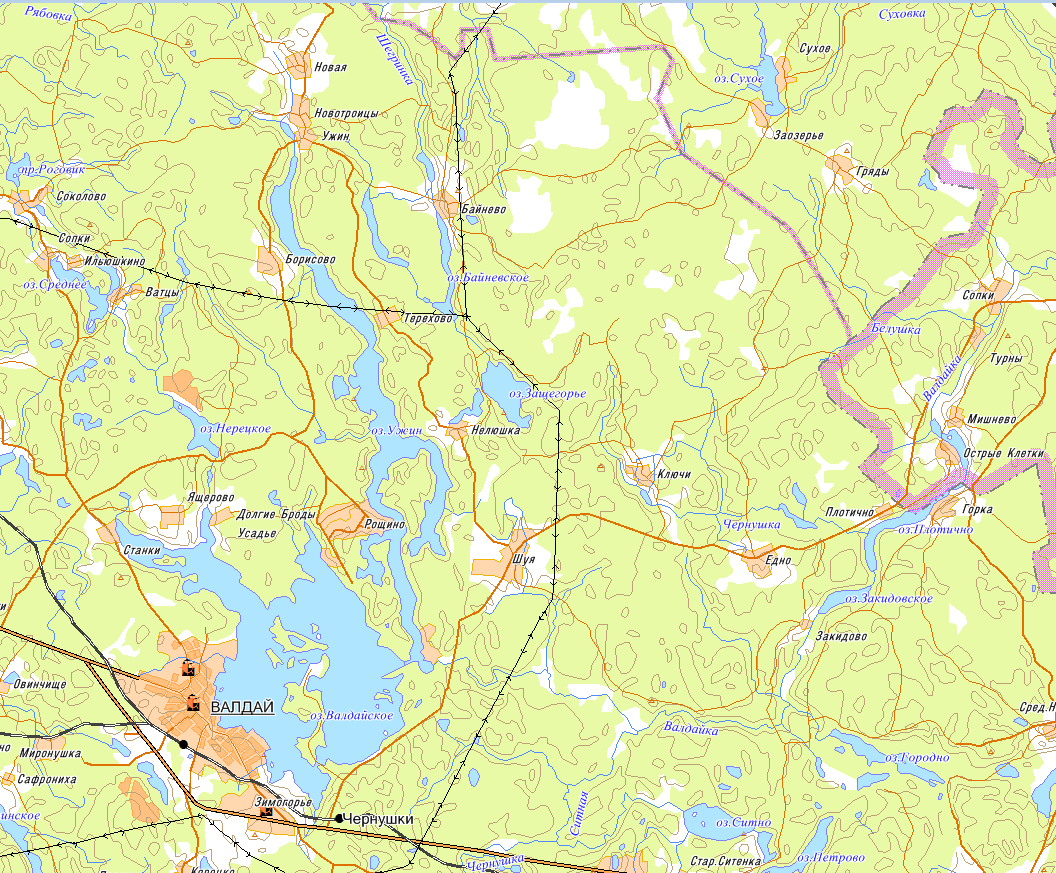 НЕФТЕПРОВОДЫ 
НА ТЕРРИТОРИИ ПОСЕЛЕНИЯ 
ОТСУТСТВУЮТ
ПАСПОРТ ТЕРРИТОРИИ РОЩИНСКОГО СЕЛЬСКОГО ПОСЕЛЕНИЯ ВАЛДАЙСКОГО МУНИЦИПАЛЬНОГО РАЙОНА
РИСКИ ВОЗНИКНОВЕНИЯ ЧС НА ГИДРОДИНАМИЧЕСКИХ ОБЪЕКТАХ             (ЧАСТЬ    4.2.8.)
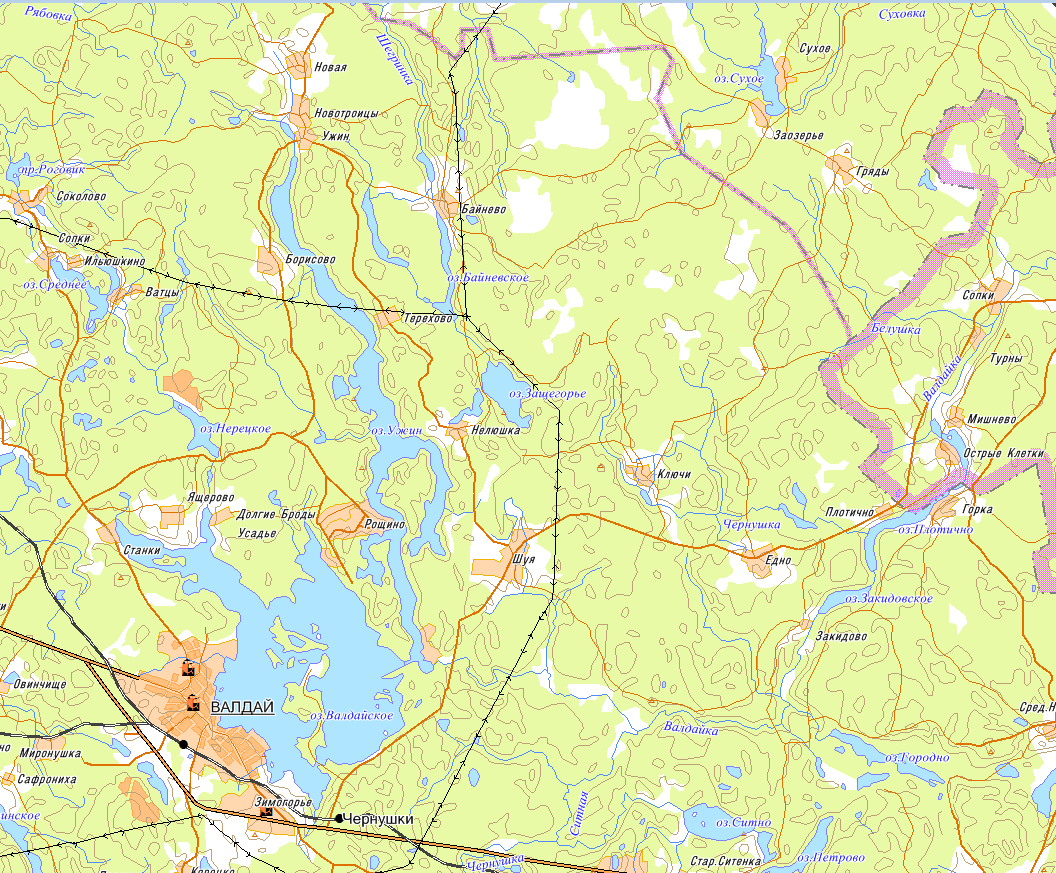 НА ТЕРРИТОРИИ ПОСЕЛЕНИЯ РИСКОВ ВОЗНИКНОВЕНИЯ ЧС НА ГИДРОДИНАМИЧЕСКИХ ОБЪЕКТАХ НЕТ В СВЯЗИ С ИХ ОТСУТСТВИЕМ
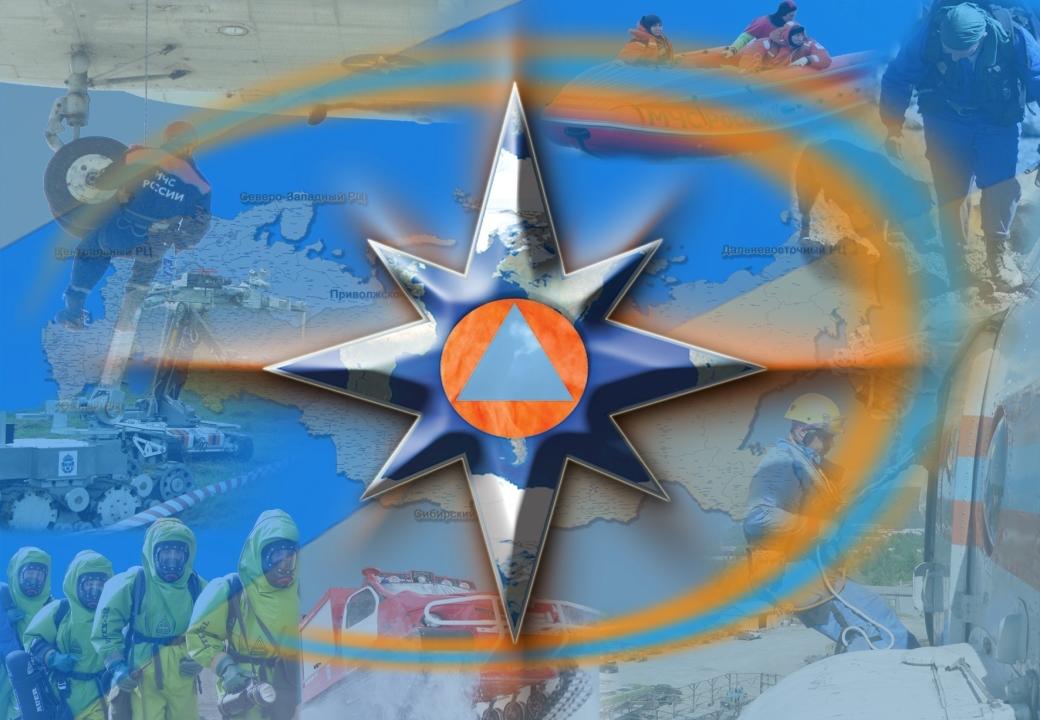 Раздел 4Часть 4.3.Риски возникновения  техногенных и лесных пожаров
ПАСПОРТ ТЕРРИТОРИИ РОЩИНСКОГО СЕЛЬСКОГО ПОСЕЛЕНИЯ ВАЛДАЙСКОГО МУНИЦИПАЛЬНОГО РАЙОНА
РИСКИ ВОЗНИКНОВЕНИЯ ЧС, СВЯЗАННЫХ С ТЕХНОГЕННЫМИ ПОЖАРАМИ   (НЕ БЫТОВЫЕ)      (ЧАСТЬ 4.3.)
АЗС
ФГБУ УДП РФ «Дом отдыха «Валдай»
Объём топлива  ≈ 9 м.куб.
Удалённость от жилых домов 160м.
Подземные ёмкости для сжиженного газа (СУГ) в деревне Шуя. 
Обеспечение газоснабжения многоквартирных домов № 37 и № 39..
Две ёмкости общим объёмом 5,3 м.куб.
Удалённость от домов ≈ 45 метров.
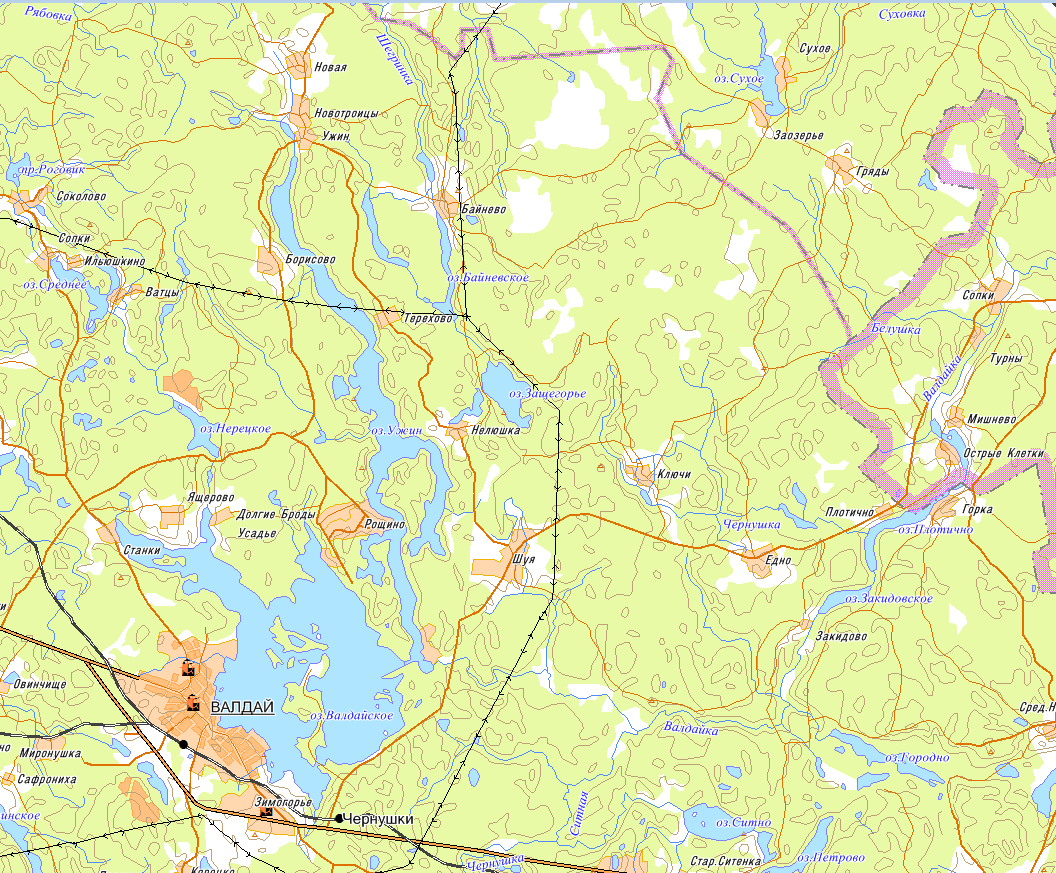 Хранилище подземное альтернативного топлива (печное топливо) для котельной ФГБУ УДП РФ «Дом отдыха «Валдай».
Две ёмкости по 100м.куб. Объём запаса ≈ 70 м. куб. Удалённость от жилых домов 75 метров.
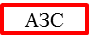 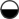 д. Шуя
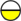 п. Рощино
г. Валдай
ПАСПОРТ ТЕРРИТОРИИ РОЩИНСКОГО СЕЛЬСКОГО ПОСЕЛЕНИЯ ВАЛДАЙСКОГО МУНИЦИПАЛЬНОГО РАЙОНА
РИСКИ ВОЗНИКНОВЕНИЯ ЧС, СВЯЗАННЫХ С ЛЕСНЫМИ ПОЖАРАМИ        (ЧАСТЬ 4.3.)
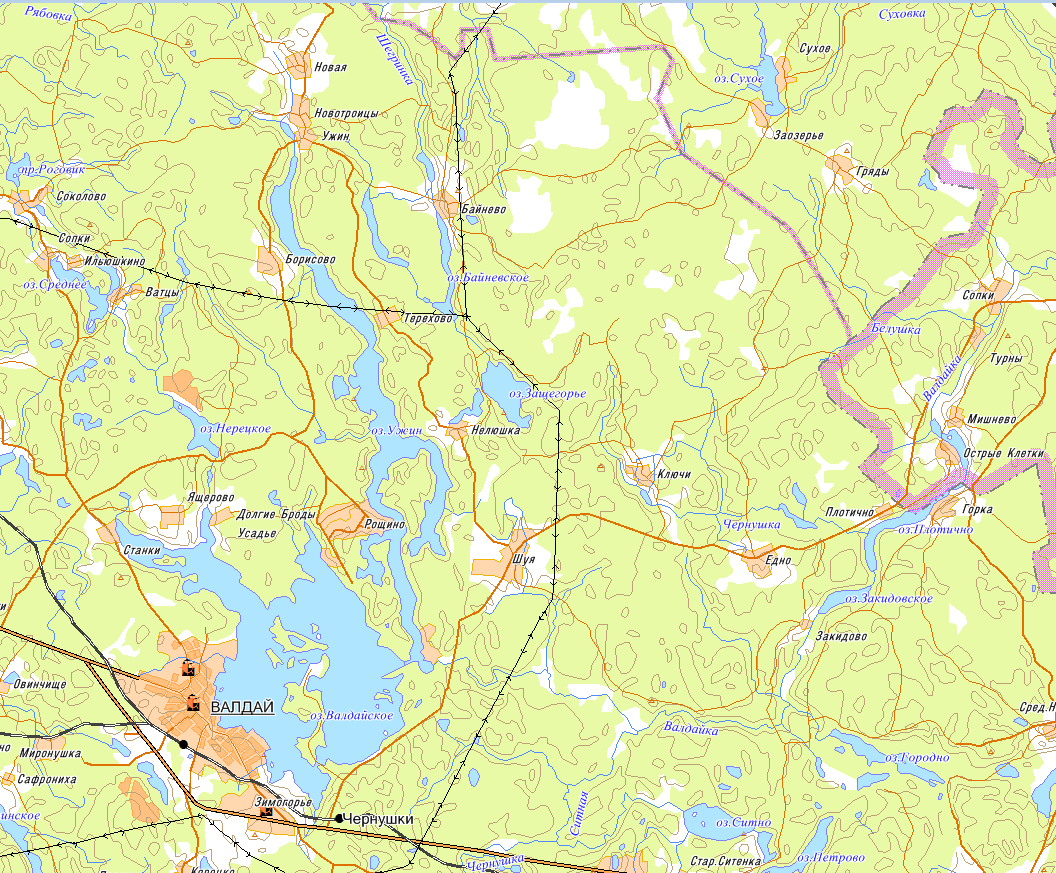 Вероятность (исходя из приведённых статданных) возникновения лесных пожаров, обусловленных техногенными факторами, мала в связи с отсутствием промышленных и сельскохозяйственных предприятий.
п. Рощино
г. Валдай
ПАСПОРТ ТЕРРИТОРИИ РОЩИНСКОГО СЕЛЬСКОГО ПОСЕЛЕНИЯ ВАЛДАЙСКОГО МУНИЦИПАЛЬНОГО РАЙОНА
РИСКИ ВОЗНИКНОВЕНИЯ ЧС, СВЯЗАННЫХ С ТЕХНОГЕННЫМИ ПОЖАРАМИ   МЕСТА ЗАБОРА ВОДЫ      (ЧАСТЬ 4.3.)
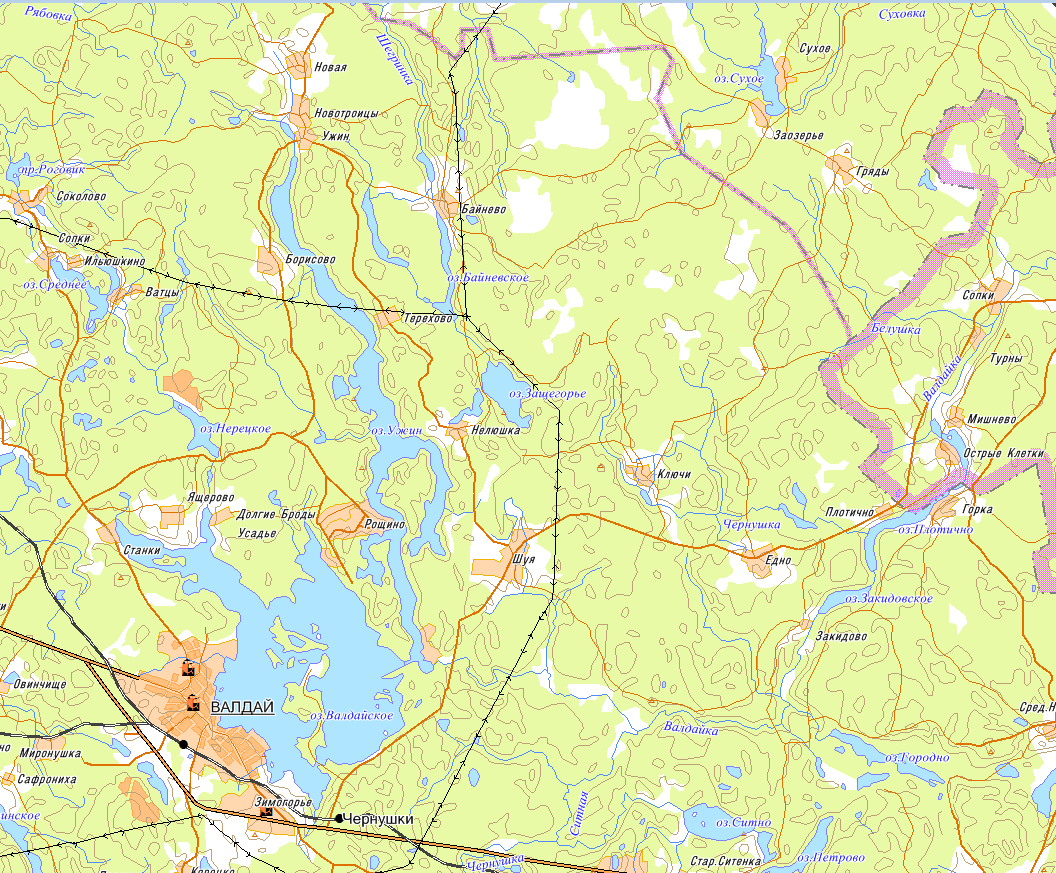 Место для забора воды пожарной техникой
п. Рощино
г. Валдай
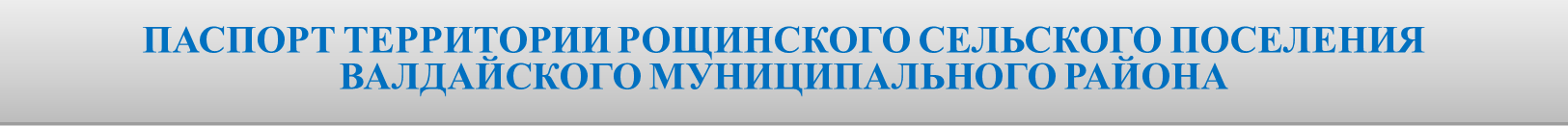 РИСКИ ВОЗНИКНОВЕНИЯ ЧС, СВЯЗАННЫХ С ТЕХНОГЕННЫМИ ПОЖАРАМИ  РЕЕСТР ПОЖАРНЫХ ВОДОЁМОВ      (ЧАСТЬ 4.3.)
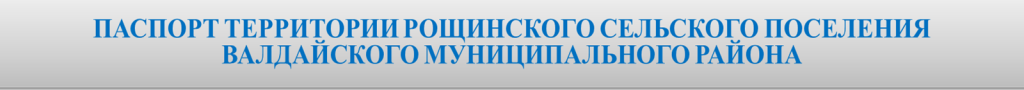 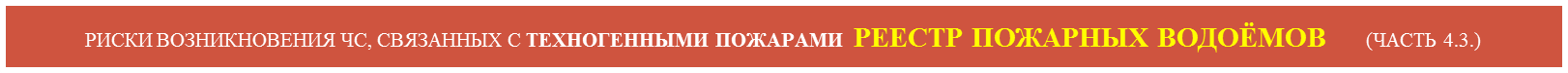 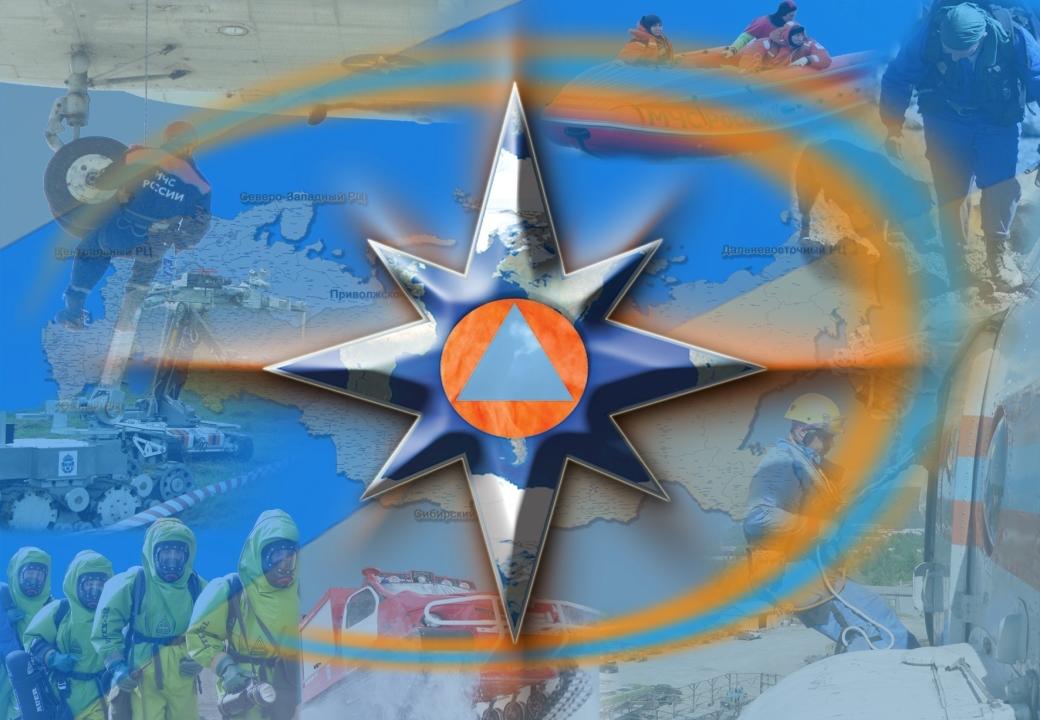 Раздел 5Риски возникновения  ЧС природного характера
ПАСПОРТ ТЕРРИТОРИИ РОЩИНСКОГО СЕЛЬСКОГО ПОСЕЛЕНИЯ ВАЛДАЙСКОГО МУНИЦИПАЛЬНОГО РАЙОНА
РИСКИ ВОЗНИКНОВЕНИЯ ЧС   ПРИРОДНОГО ХАРАКТЕРА
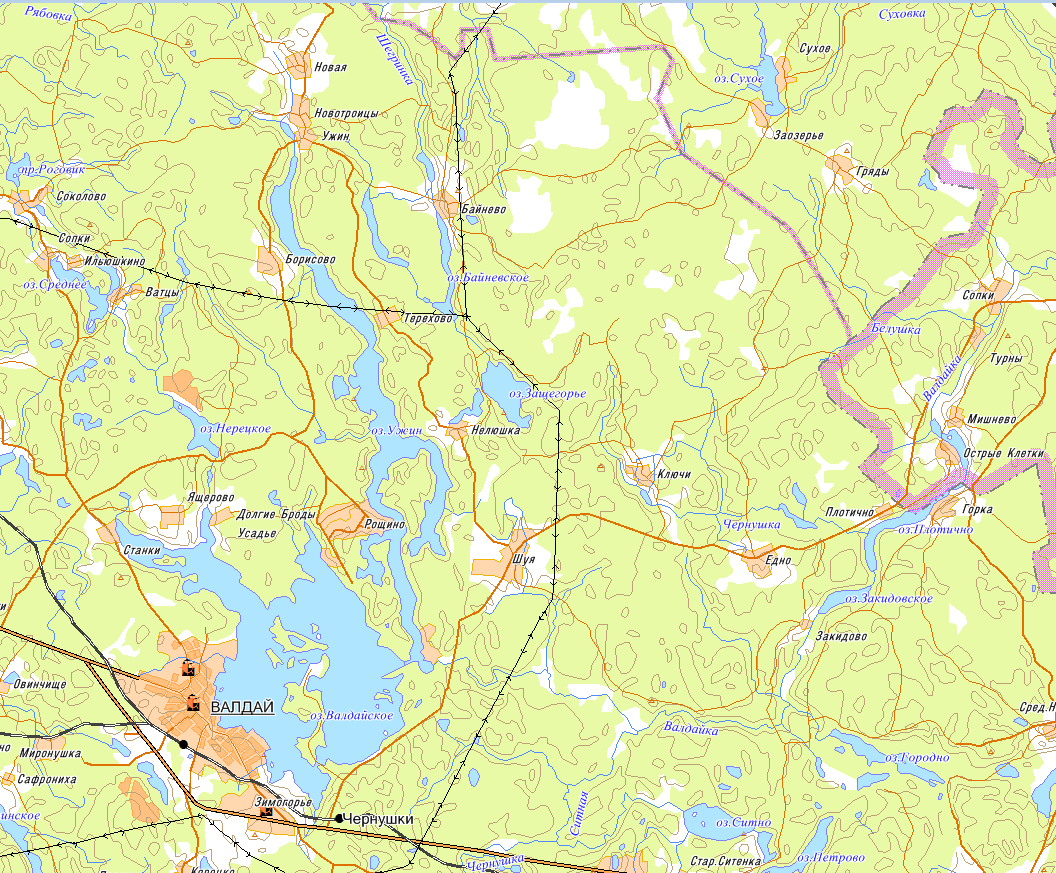 НА ТЕРРИТОРИИ ПОСЕЛЕНИЯ РИСКОВ
 ВОЗНИКНОВЕНИЯ ЧС 
ПРИРОДНОГО ХАРАКТЕРА 
МАЛОВЕРОЯТНЫ
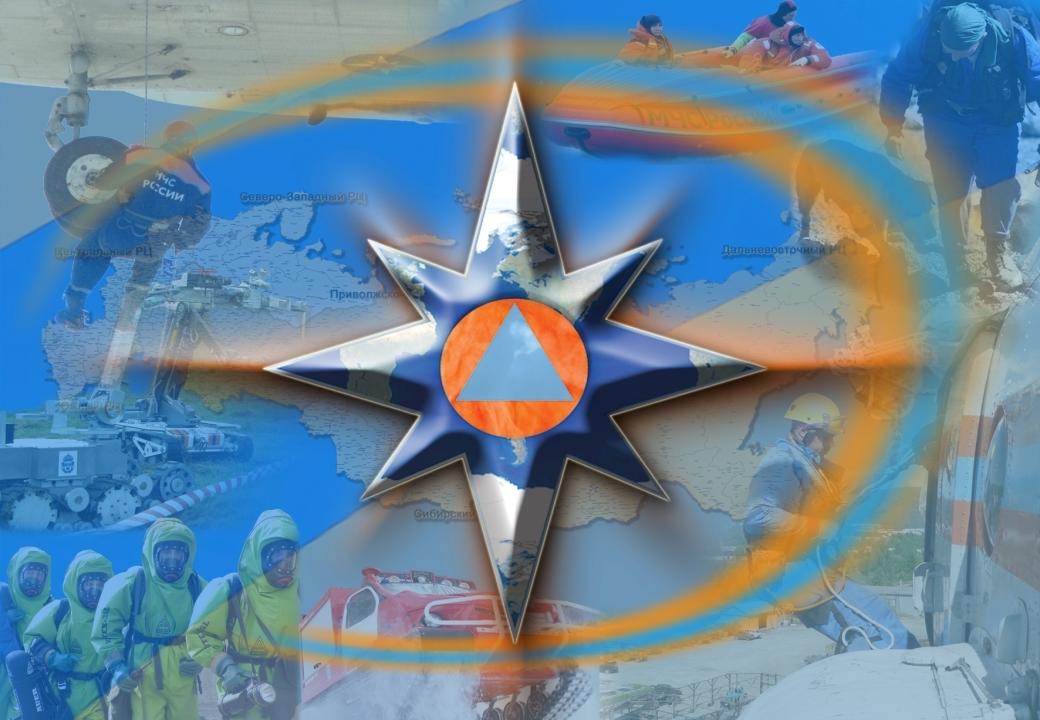 Раздел 6Информационно-справочные материалы
ПАСПОРТ ТЕРРИТОРИИ РОЩИНСКОГО СЕЛЬСКОГО ПОСЕЛЕНИЯ ВАЛДАЙСКОГО МУНИЦИПАЛЬНОГО РАЙОНА
ЛЕЧЕБНО – ПРОФИЛАКТИЧЕСКИЕ УЧРЕЖДЕНИЯ                              (ЧАСТЬ    6.1.)
Фельдшерско – акушерский пункт в посёлке Рощино  (816 66   35-372).
Медперсонал – 1 фельдшер.
Михайлова Елена Анатольевна.
Койко/мест – нет.
Административно подчиняется Валдайской центральной районной больнице  (816 66   2-08-17).
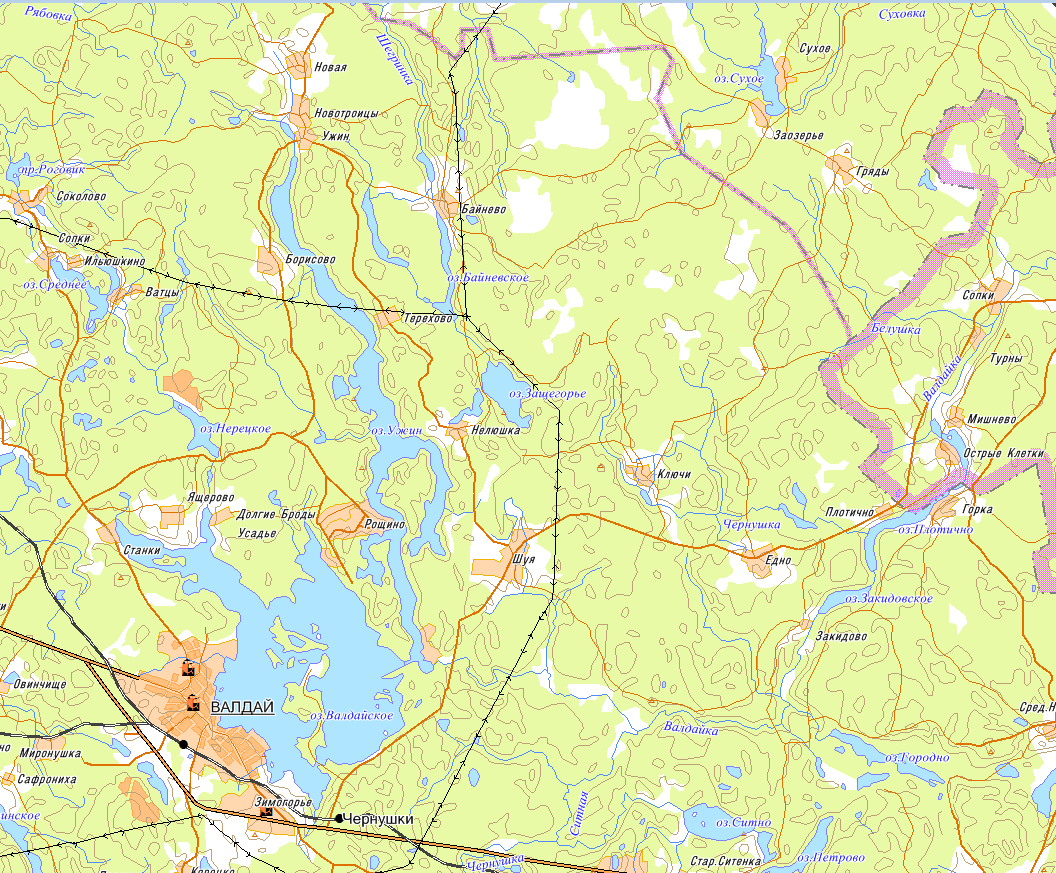 Фельдшерско – акушерский пункт в деревне Шуя  (816 66   31-139).
Медперсонал – 1 фельдшер.
Иванова Людмила Борисовна.
Койко/мест – нет.
Административно подчиняется Валдайской центральной районной больнице  (816 66   2-08-17).
ПАСПОРТ ТЕРРИТОРИИ РОЩИНСКОГО СЕЛЬСКОГО ПОСЕЛЕНИЯ ВАЛДАЙСКОГО МУНИЦИПАЛЬНОГО РАЙОНА
МЕСТА МАССОВОГО КУПАНИЯ НАСЕЛЕНИЯ                              (ЧАСТЬ    6.2.)
Место массового купания населения в деревне Ящерово. Количество купающихся до 9 человек. Техническое освидетельствование ГИМС пройдено.
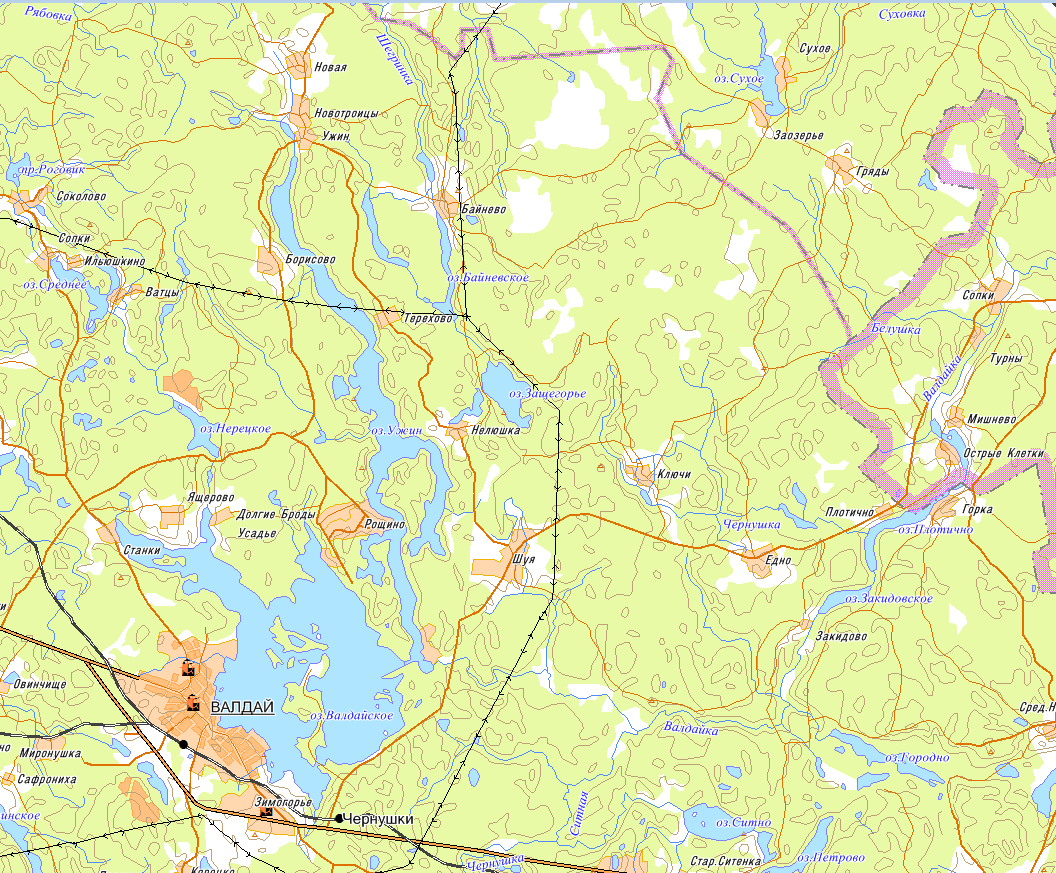 Место массового купания населения в деревне Усадье. Количество купающихся до 7 человек. Техническое освидетельствование ГИМС пройдено
Место массового купания населения в деревне Долгие Бороды. Количество купающихся до 15 человек. Техническое освидетельствование ГИМС пройдено
Место массового купания населения в посёлке Рощино. Количество купающихся до 18 человек. Техническое освидетельствование ГИМС пройдено
Место массового купания населения в деревне Станки. Количество купающихся до 12 человек. Техническое освидетельствование ГИМС пройдено
ПАСПОРТ ТЕРРИТОРИИ РОЩИНСКОГО СЕЛЬСКОГО ПОСЕЛЕНИЯ ВАЛДАЙСКОГО МУНИЦИПАЛЬНОГО РАЙОНА
РЕЗЕРВЫ  ФИНАНСОВЫХ   И   МАТЕРИАЛЬНЫХ   СРЕДСТВ                          (ЧАСТЬ    6.3.)
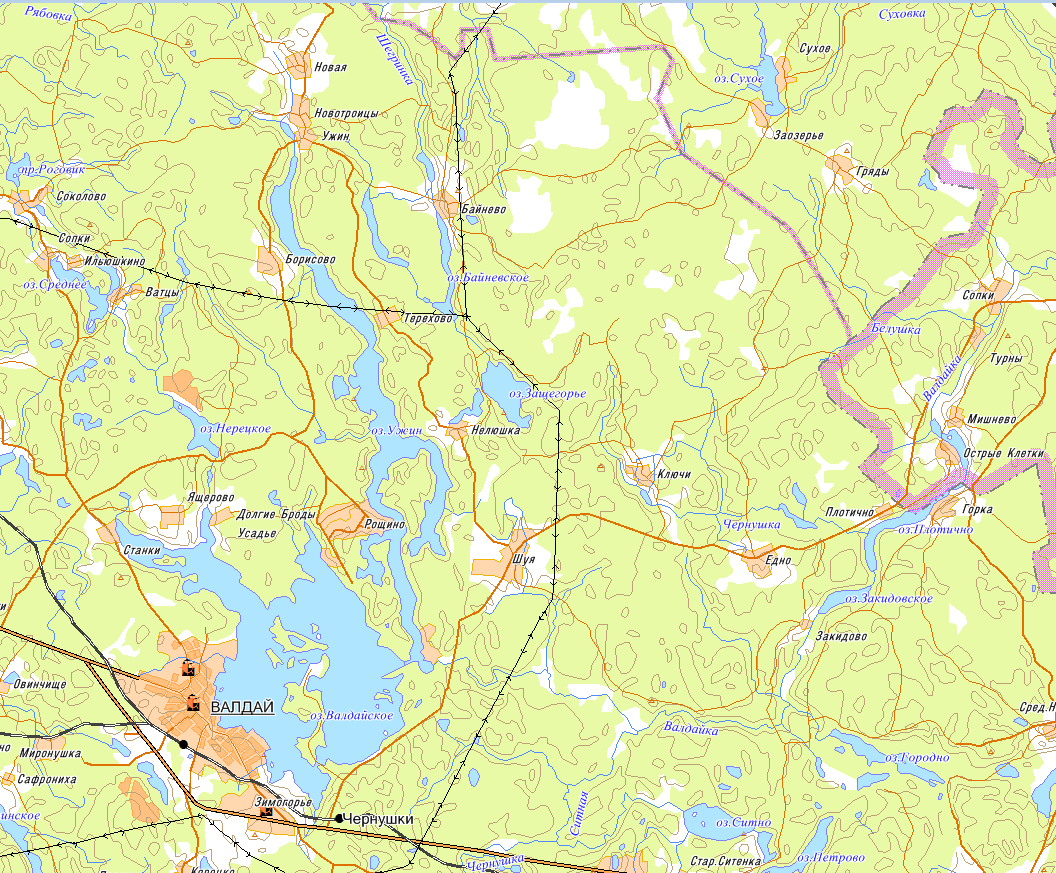 РЕЗЕРВ ФИНАНСОВЫХ СРЕДСТВ НА ПРЕДУПРЕЖДЕНИЕ И ЛИКВИДАЦИЮ ПОСЛЕДСТВИЙ ЧС – 10 000 РУБЛЕЙ.

Резерв материальных средств – отсутствует.
Посёлок Рощино
Диспетчерская служба ФГБУ УДП РФ «Дом отдыха «Валдай
ПАСПОРТ ТЕРРИТОРИИ РОЩИНСКОГО СЕЛЬСКОГО ПОСЕЛЕНИЯ ВАЛДАЙСКОГО МУНИЦИПАЛЬНОГО РАЙОНА
СХЕМА ОРГАНИЗАЦИИ ОПОВЕЩЕНИЯ И СВЯЗИ                          (ЧАСТЬ    6.4.)
Администрация Валдайского района
Районное звено КЛПЧС
ЕДДС
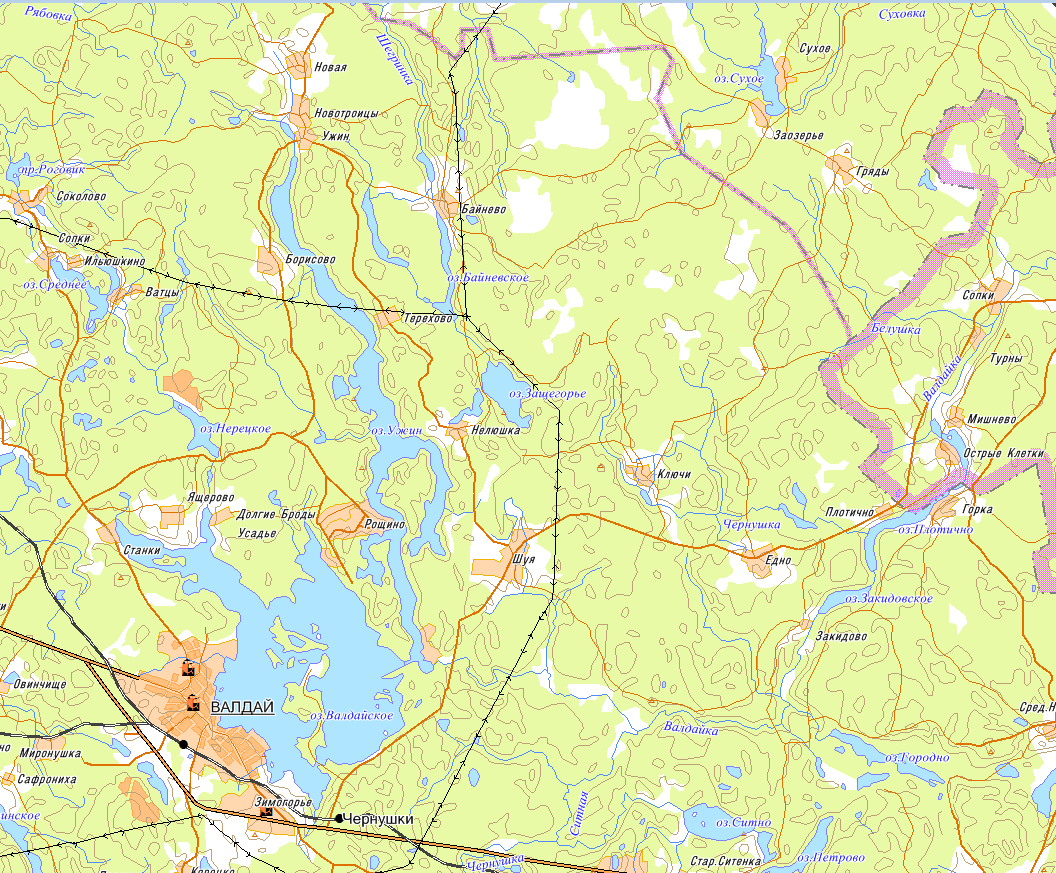 СИРЕНА
Рабочий    (816 66) 
35- 325, 35- 239
921 695 32 11
921 200 800 6
(816 66) 35- 515
ПАСПОРТ ТЕРРИТОРИИ РОЩИНСКОГО СЕЛЬСКОГО ПОСЕЛЕНИЯ ВАЛДАЙСКОГО МУНИЦИПАЛЬНОГО РАЙОНА
СВЕДЕНИЯ О СРЕДСТВАХ МАССОВОЙ ИНФОРМАЦИИ              (ЧАСТЬ 6.5.)
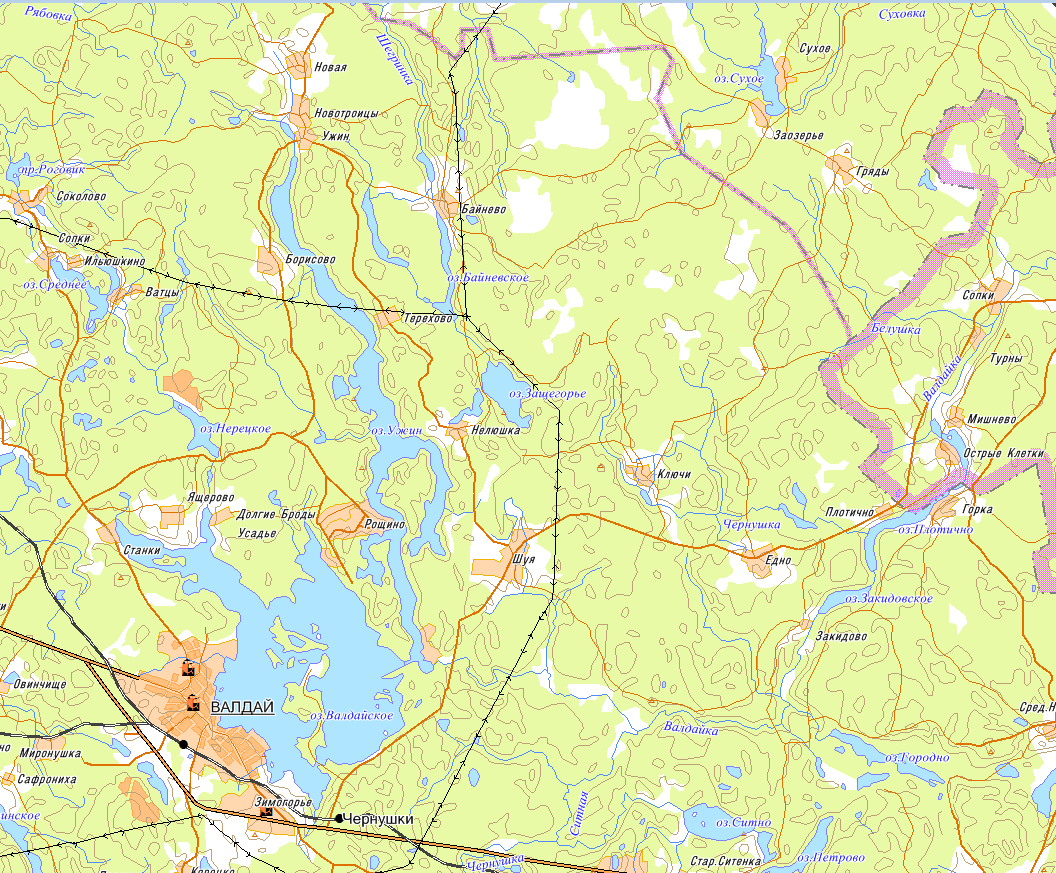 Общая характеристика сельского поселения:
- количество проживающего населения – 1396 чел.
- количество домов – 759 (из них нежилых  0);
-социально – значимых объектов – 6;
- котельных –  2 (используется для отопления СЗО) ;